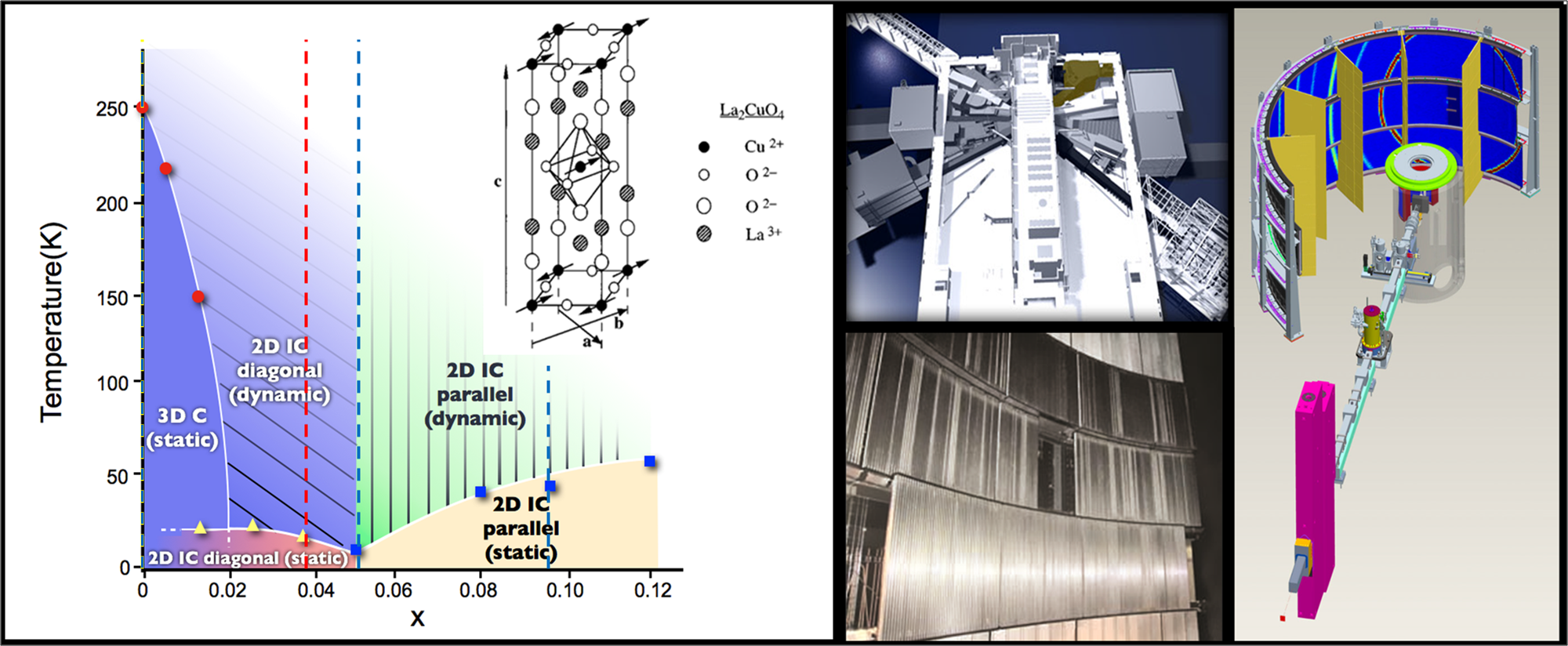 Introduction to Inelastic Neutron Scattering
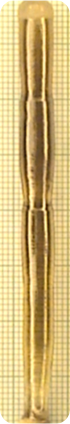 Bruce D Gaulin              
McMaster University
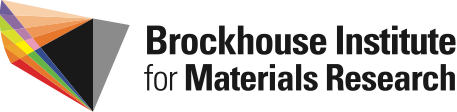 Neutrons: Properties and 
    Cross Sections

 Excitations in solids

 Triple Axis and 
     Chopper Techniques

 Practical concerns
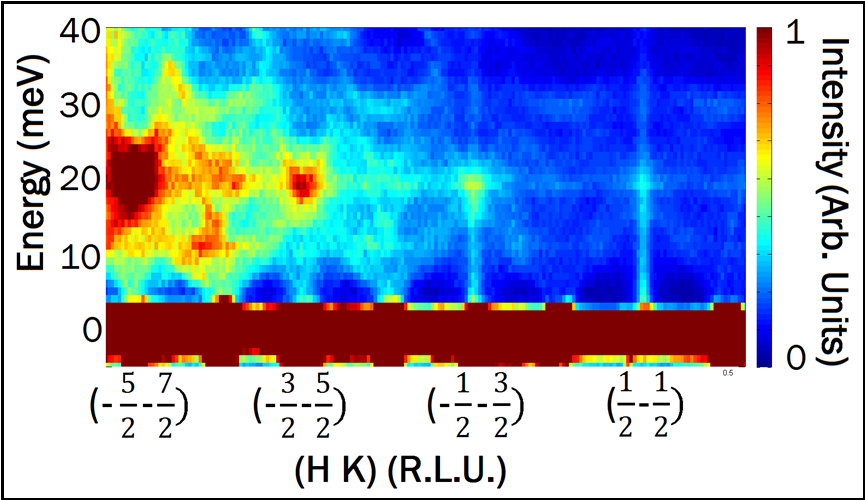 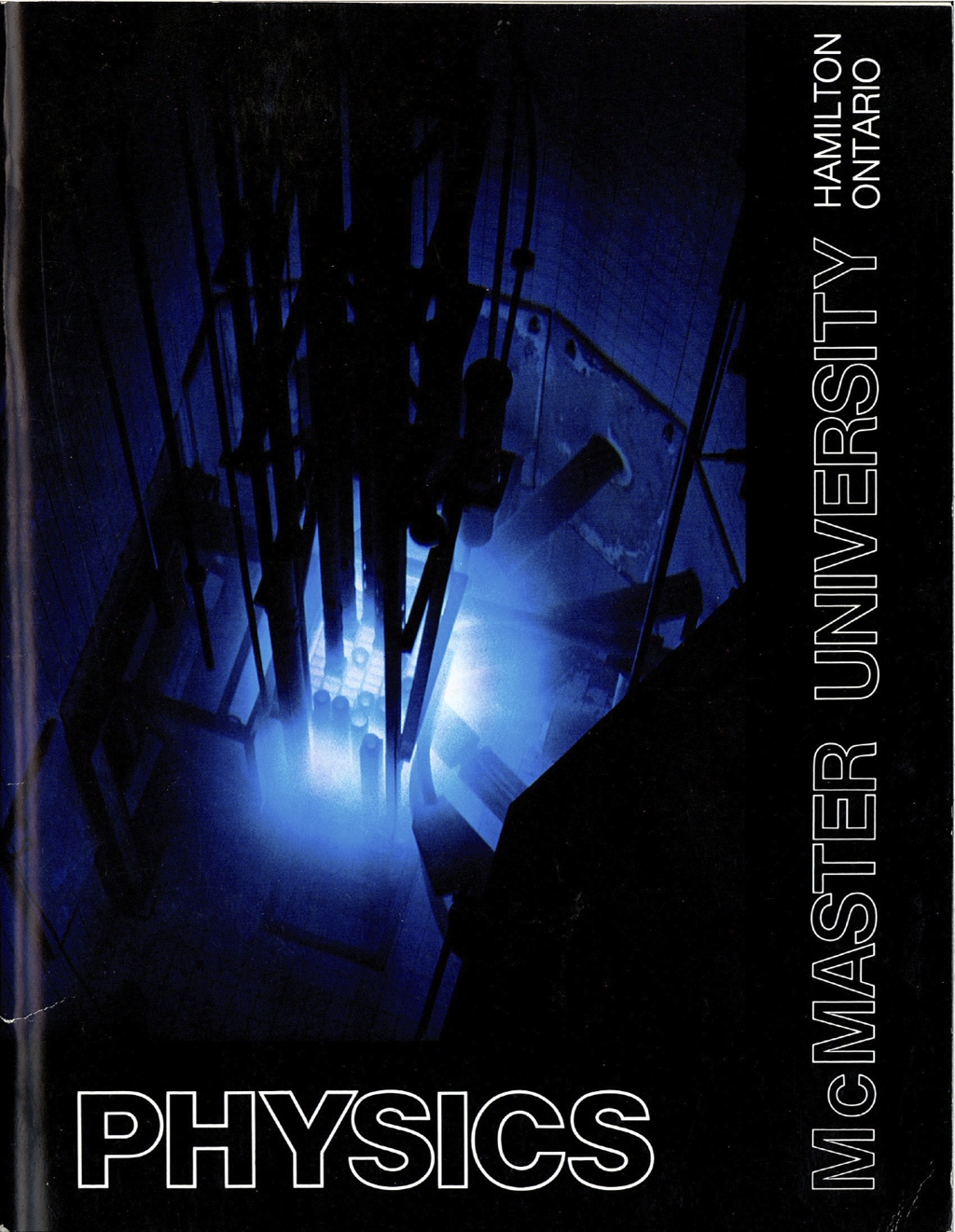 235U + n  
g
daughter nuclei + 
2-3 n + gammas
neutrons:

no charge
s=1/2  
massive: mc2~1 GeV
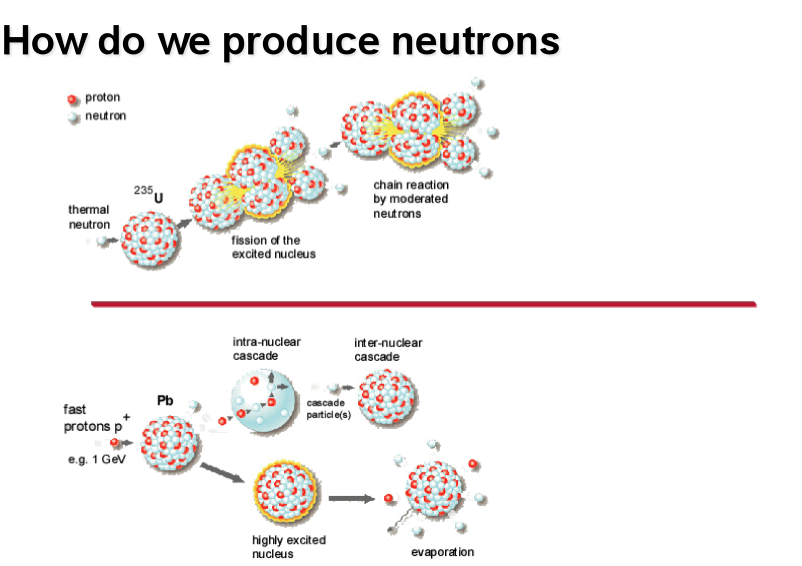 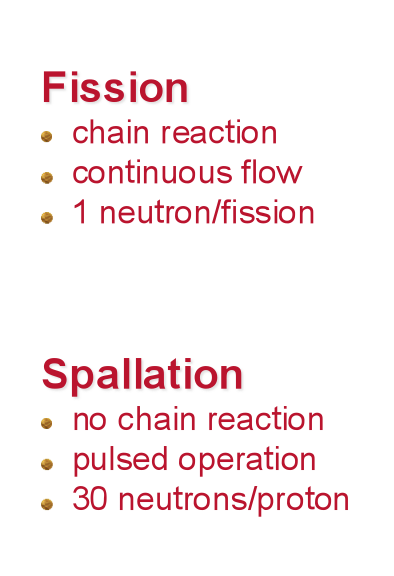 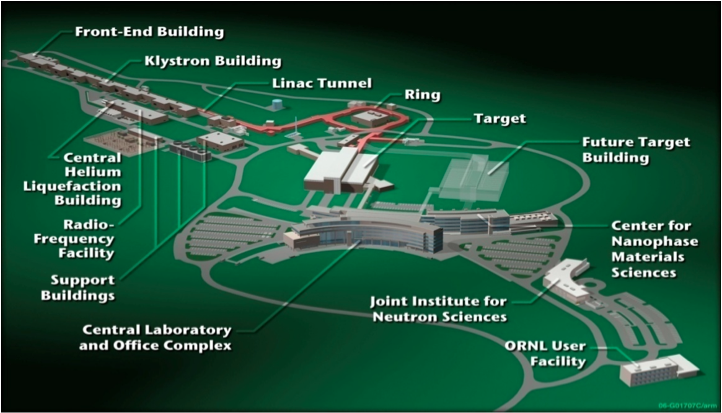 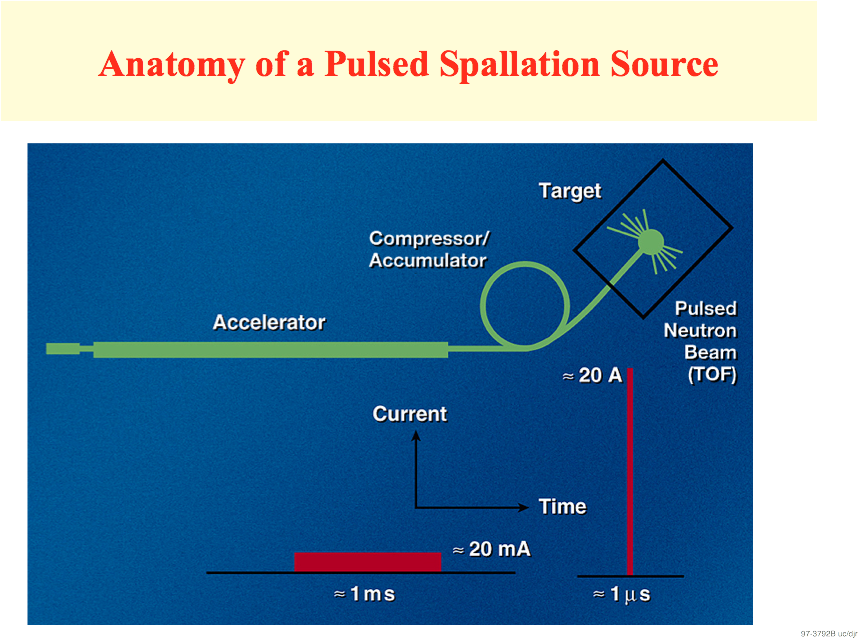 Neutron interactions with matter
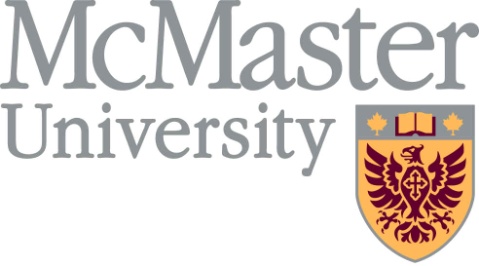 Properties of the neutron
Mass	mn =1.675 x 10-27 kg
Charge	0
Spin-1/2, magnetic moment   n = -1.913 N
Neutrons interact with…
Nucleus
Crystal structure/excitations (eg. Phonons)
Unpaired electrons via dipole scattering
Magnetic structure and excitations
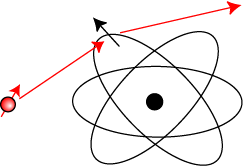 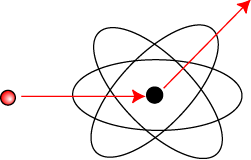 Nuclear scattering
Magnetic dipole scattering
NXS School
5
Wavelength-energy relations
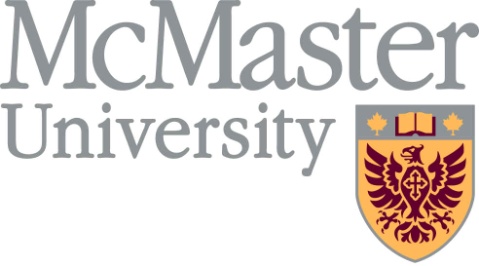 Neutron as a wave …
Energy (E), velocity (v), wavenumber (k), wavelength ()
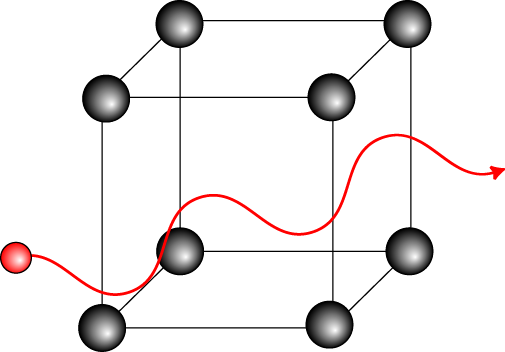  ~ interatomic spacing    E ~ excitations in condensed matter
NXS School
6
[Speaker Notes: As with any other quantum particle, the neutron scan be thought of as a wave.
deBroglie wavelength is inversely proportional to the neutron velocity (or wavenumber).

The energy of the neutron is proportional to the inverse-square of the wavelength.

Of course, the energy of the neutron has a temperature scale given by kT.

Neutrons that are most useful for scattering from condensed matter have a wavelength of order the interatomic  spacing (roughly an Angstrom).  Neutrons of this wavelength have an energy is the range of 10’s of meV.  This is a thermal energy scale and consequently is the range of many important excitations in condensed matter systems.]
The Basic Experiment:
(, )
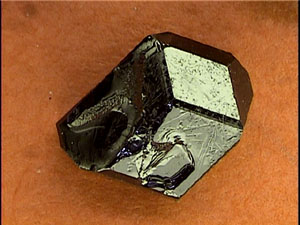 Scattered  Beam: 

 Resolve its energy
 Don’t resolve its energy
 Filter its energy
Incident Beam: 

 monochromatic
 “white”
 “pink”
Fermi’s Golden Rule  within the 1st Born Approximation
W = 2 /h   |< f | V | i>|2    (Ef)
 = W /   = (m/2h2)2  kf / ki   |< f | V | i>|2  
2 / Ef  =  kf/ki  coh/4  N  Scoh(Q, )

                         + kf/ki incoh/4  N  Sincoh(Q, )
Nuclear correlation functions
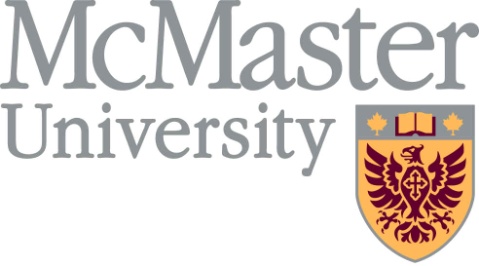 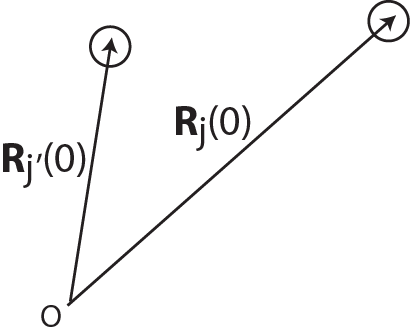 Force
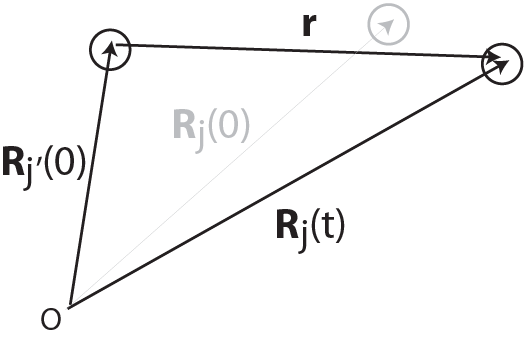 Pair correlation function
Intermediate function
Differential scattering 
cross-section
Scattering function
9
May 31, 2009
NXS School
[Speaker Notes: First consider the nuclear scattering.
The scattering cross-section is proportional to the pair correlation function, G(r,t).
Given two atoms at Rj and Rj’ at time zero, Classically, the function determines the probability that the atom is found at the position Rj’(t) a time later.  This probability depends on the forces between atoms.
The scattering function, S(Q,w), is given by the time/space fourier transform of the pair correlation function.

Note that for static lattice, intermediate function is just S(Q) for diffraction

The power of neutron scattering is that the measured cross-section is directly proportional to the scattering function.  In many cases, this function can be calculated and compared directly to theory.  Experiment tells us about the forces between atoms.]
Nuclear (lattice) excitations
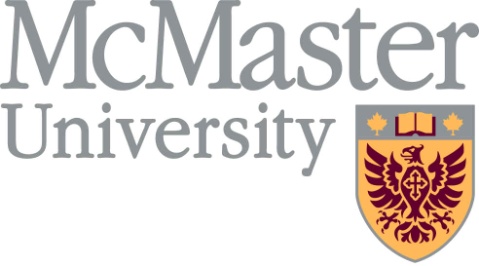 Neutron scattering measures simultaneously the wavevector and energy of collective excitations  dispersion relation, w(q)
In addition, local excitations can of course be observed
Commonly studied excitations
Phonons
Librations and vibrations in molecules
Diffusion
Collective modes in glasses and liquids
Excitations can tell us about
Interatomic potentials & bonding
Phase transitions & critical phenomena (soft modes)
Fluid dynamics
Momentum distributions & superfluids (eg. He)
Interactions (eg. electron-phonon coupling)
NXS School
10
Atomic diffusion
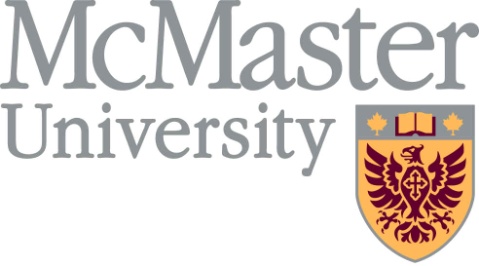 Liquid Na
For long times compared to the collision time, atom diffuses
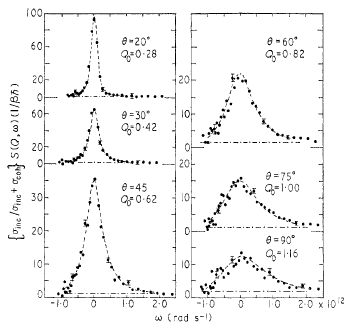 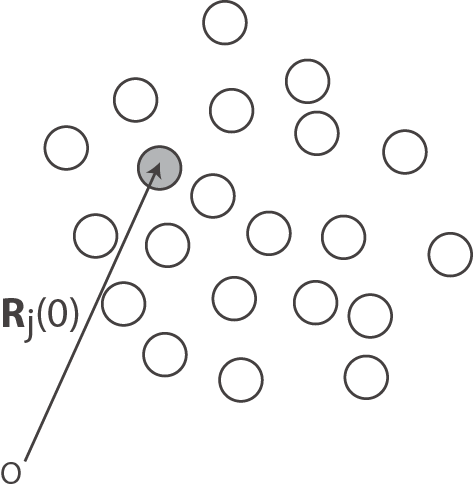 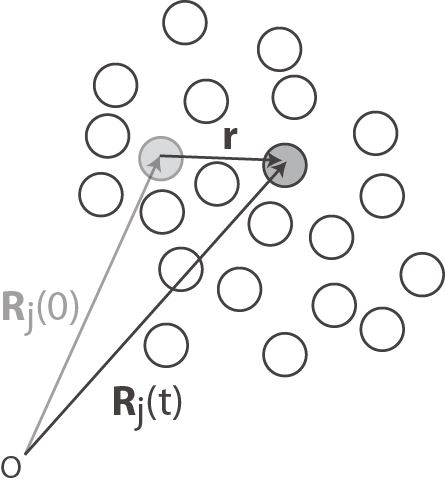 Auto-correlation function
Cocking, J. Phys. C 2, 2047 (1969)..
NXS School
11
[Speaker Notes: In a liquid, at long times an atom is in diffusive motion.  
We can look at the self-correlation function of the single atom as it moves through the liquid.
The probability that the atom moves a distance r in time t is gaussian.
The scattering function is just the Fourier transform, assuming the mean-squared displacement is linear in time (diffusive).  Simple model predicts lorentzian spectrum where the width depends on Q.]
Molecular vibrations
Large molecule, many normal modes
Harmonic vibrations can determine interatomic potentials
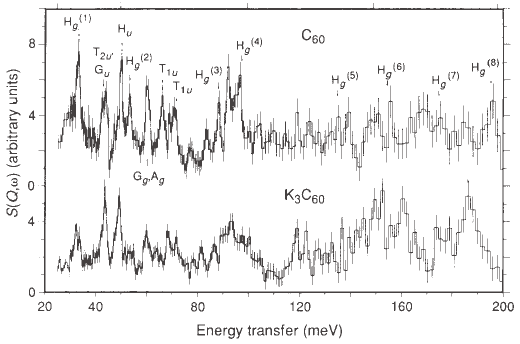 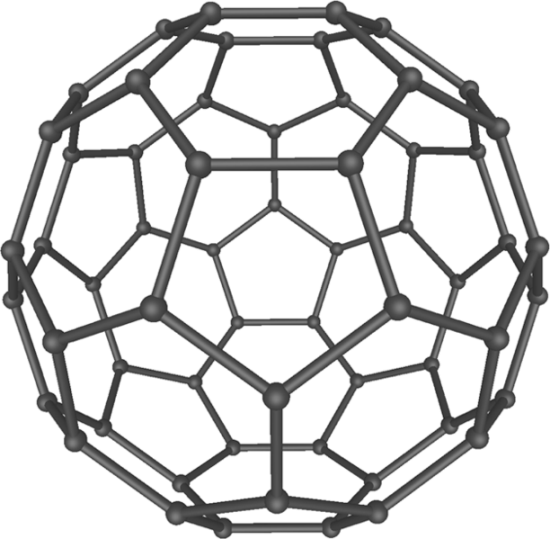 Prassides et al., Nature 354, 462 (1991).
C60 molecule
NXS School
12
[Speaker Notes: A molecule has many atoms connected by many different bonds.  For n atoms, there are 3n normal modes, each with potentially different frequencies.  Knowledge of these frequencies allows one to determine the strength of the bonding.]
Mapping Momentum – Energy (Q-E) space
Origin of reciprocal space;

Remains fixed for any sample rotation
2  / a
2  / a
Bragg diffraction:

Constructive Interference

Q = Reciprocal Lattice Vector
Elastic scattering : | ki | = | kf |
kf
ki
-kf
Q
Bragg diffraction:

Constructive Interference

Q = Reciprocal Lattice Vector
a
kf
ki
-kf
Q
2  / a
Elastic scattering : | ki | = | kf |
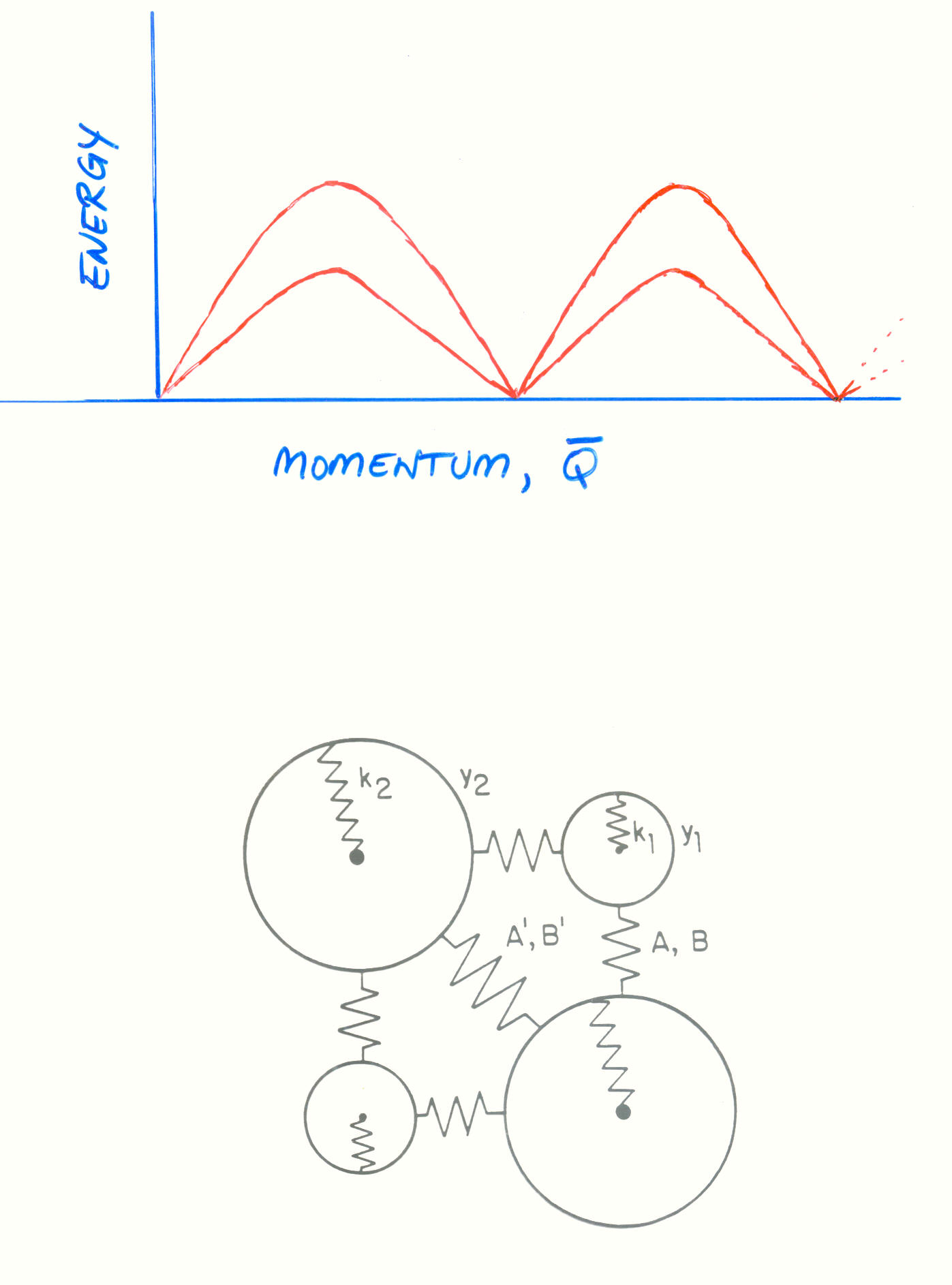 Elementary Excitations in Solids
Lattice Vibrations (Phonons)
 Spin Fluctuations (Magnons)
Energy vs Momentum

 Forces which bind atoms 
   together in solids
Phonons
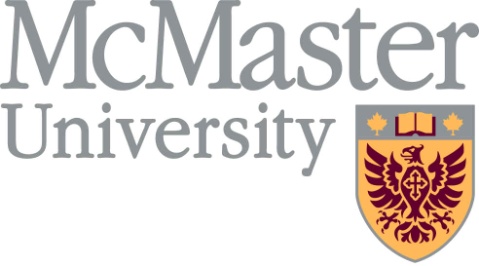 Normal modes in periodic crystal  wavevector


Energy of phonon depends on q and polarization
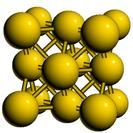 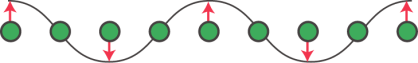 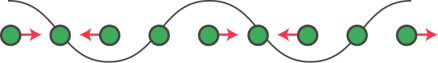 FCC structure
Transverse mode
Longitudinal mode
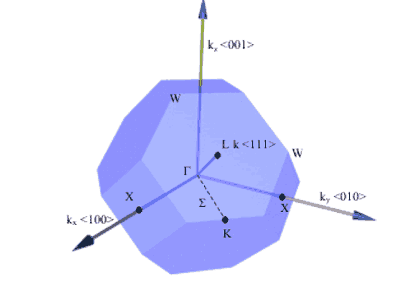 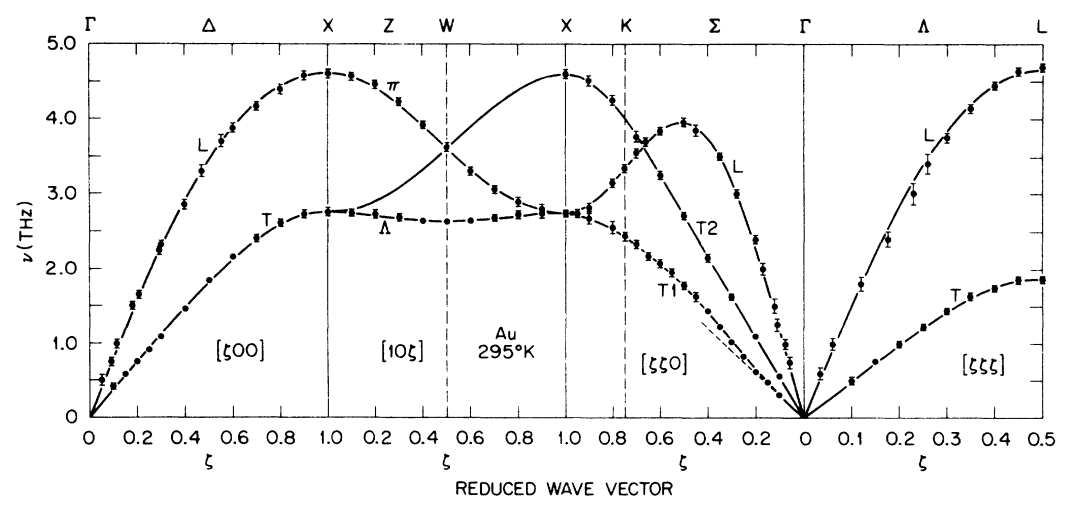 Lynn, et al., Phys. Rev. B 8, 3493 (1973).
FCC Brillouin zone
NXS School
17
[Speaker Notes: In a periodic crystal, one can define a wavevector for a normal mode, since the fundamental collective excitations are plane waves.  The energy of the phonon depends on the q and the polarization (or displacement pattern) of the atoms in the mode.  

In a simple Bravais lattice, such as fcc Au, the polarizations can be classified as either transverse or longitudinal.  The phonon dispersion for select directions in the crystal is shown, the labels correspond to special directions in the Brillouin zone.]
Phonon intensities
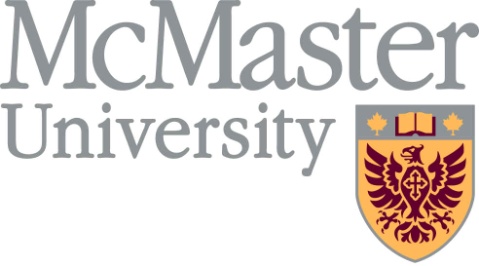 Structure (polarization) factor
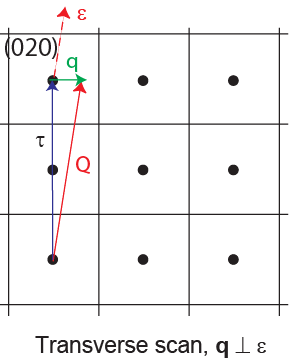 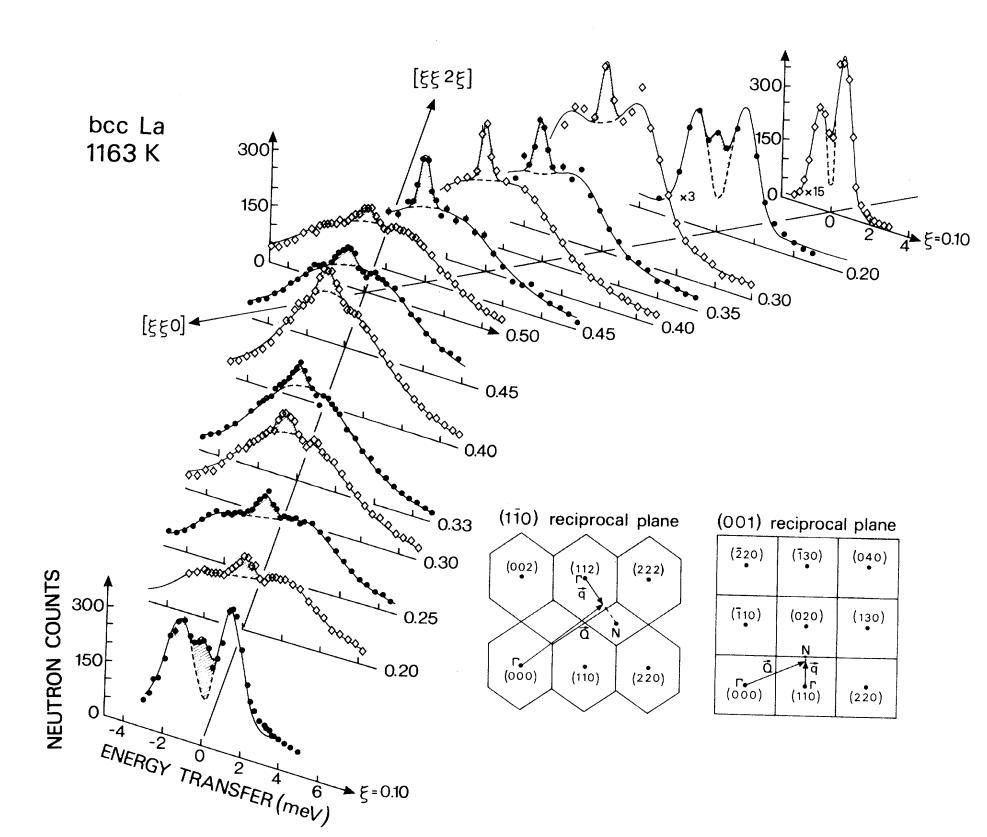 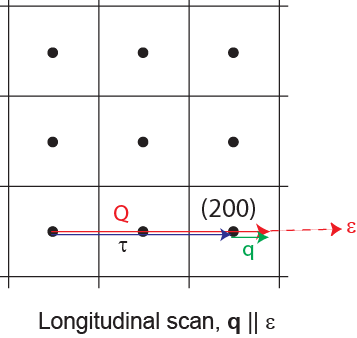 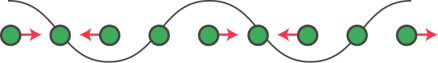 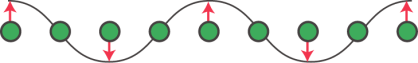 NXS School
18
Guthoff et al., Phys. Rev. B 47, 2563 (1993).
[Speaker Notes: The one-phonon structure factor emphasizes that both the dispersion and eigenvector depend on the reduced wavevector, q, within the first Brillouin zone.

However, the intensity measured in a neutron experiment depends on the projection of the phonon eigenvector along the momentum transfer, Q. Thus, the intensity depends on which Q (or zone) the measurement is performed.

For example, suppose I do two measurements at the same q, but different Q.  
At Q1=(2.25,0,0), I measure longitudinal phonons since q||e
At Q2=(0.25,2,0), I measure mainly transverse phonons since q perp e.]
More complicated structures
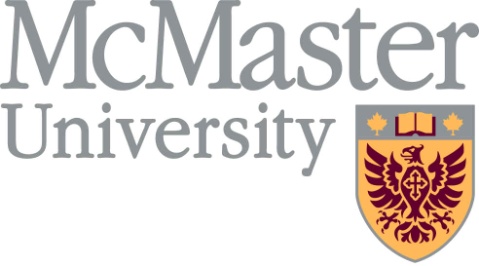 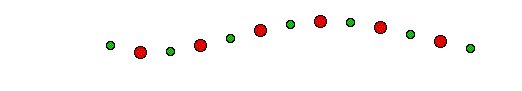 Acoustic phonon
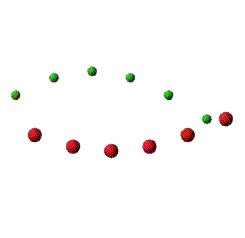 Optical phonon
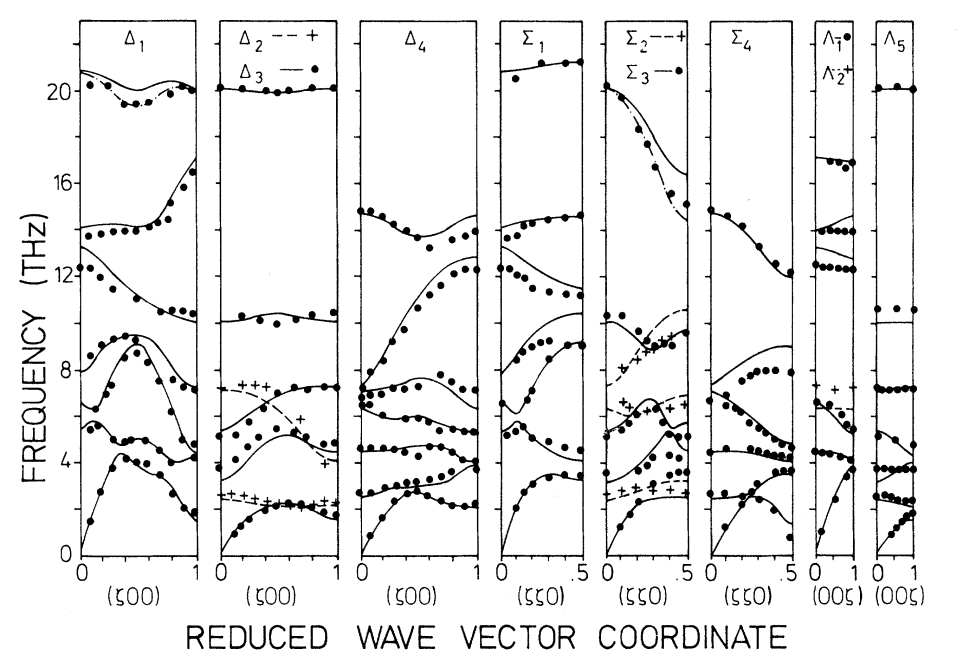 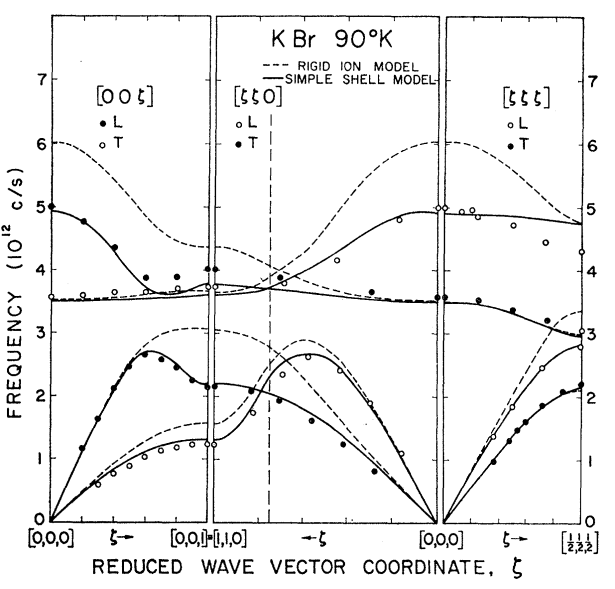 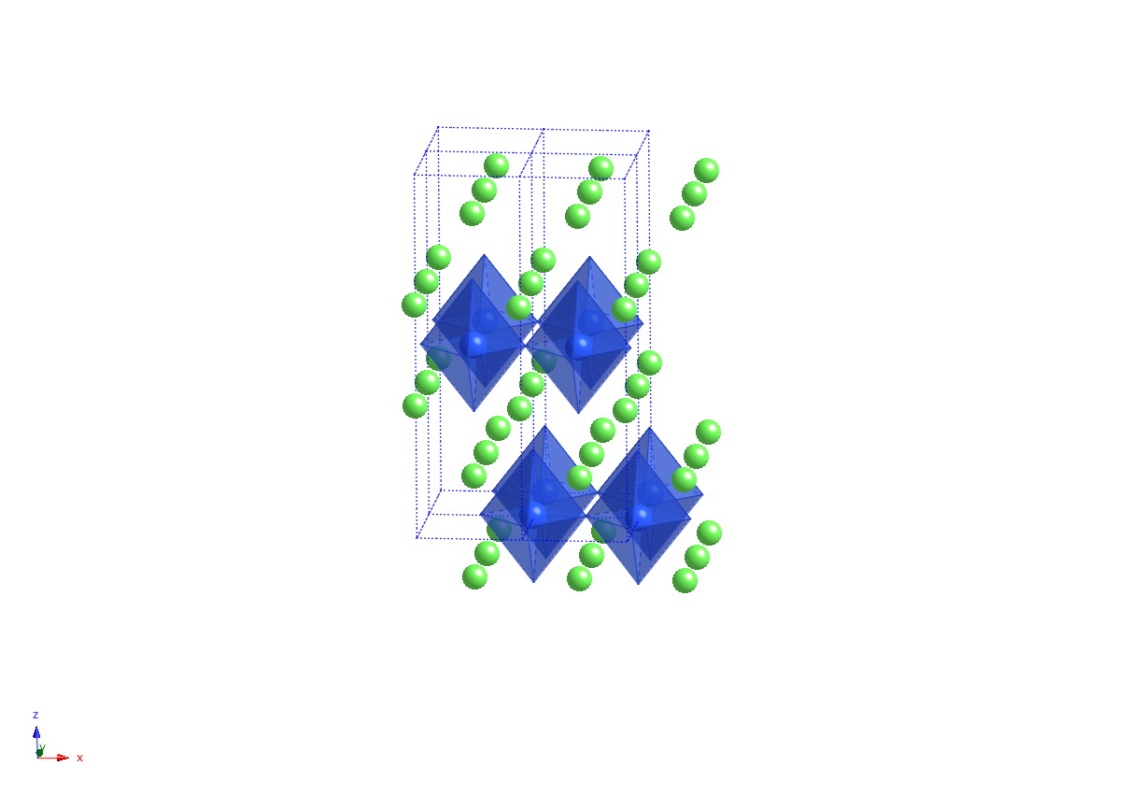 La2CuO4
Woods, et al., Phys. Rev. 131, 1025 (1963).
NXS School
19
Chaplot, et al., Phys. Rev. B 52, 7230(1995).
Spin excitations
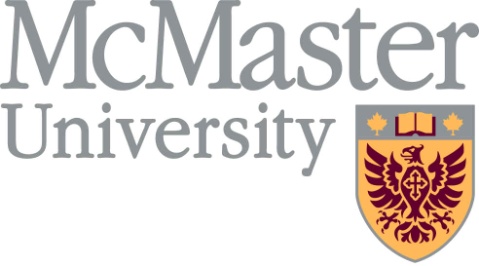 Spin excitations
Spin waves in ordered magnets
Paramagnetic & quantum spin fluctuations
Crystal-field & spin-orbit excitations
Magnetic inelastic scattering can tell us about
Exchange interactions
Single-ion and exchange anisotropy (determine Hamiltonian)
Phase transitions & critical phenomena
Quantum critical scaling of magnetic fluctuations
Other electronic energy scales (eg. CF & SO)
Interactions (eg. spin-phonon coupling)
NXS School
20
[Speaker Notes: Interactions are especially important in the study of correlated electron systems, where energy scales of spin, lattice, and electron are comparable.]
Spin waves
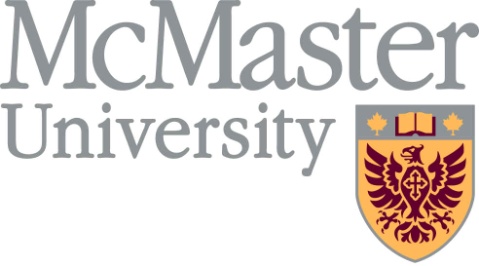 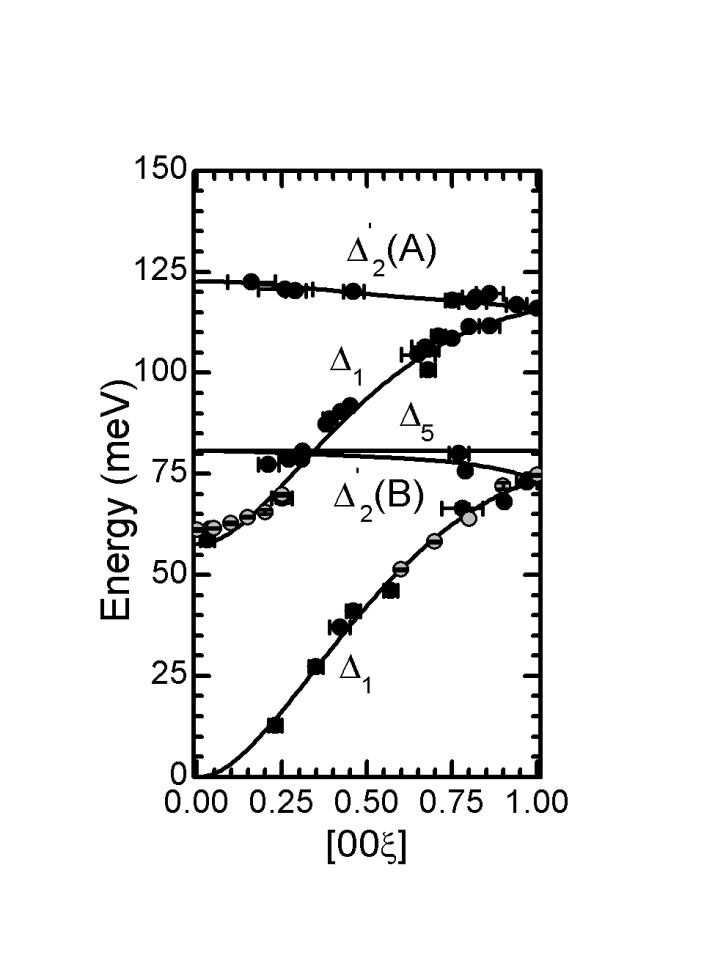 Ferromagnetic
Ferrimagnetic
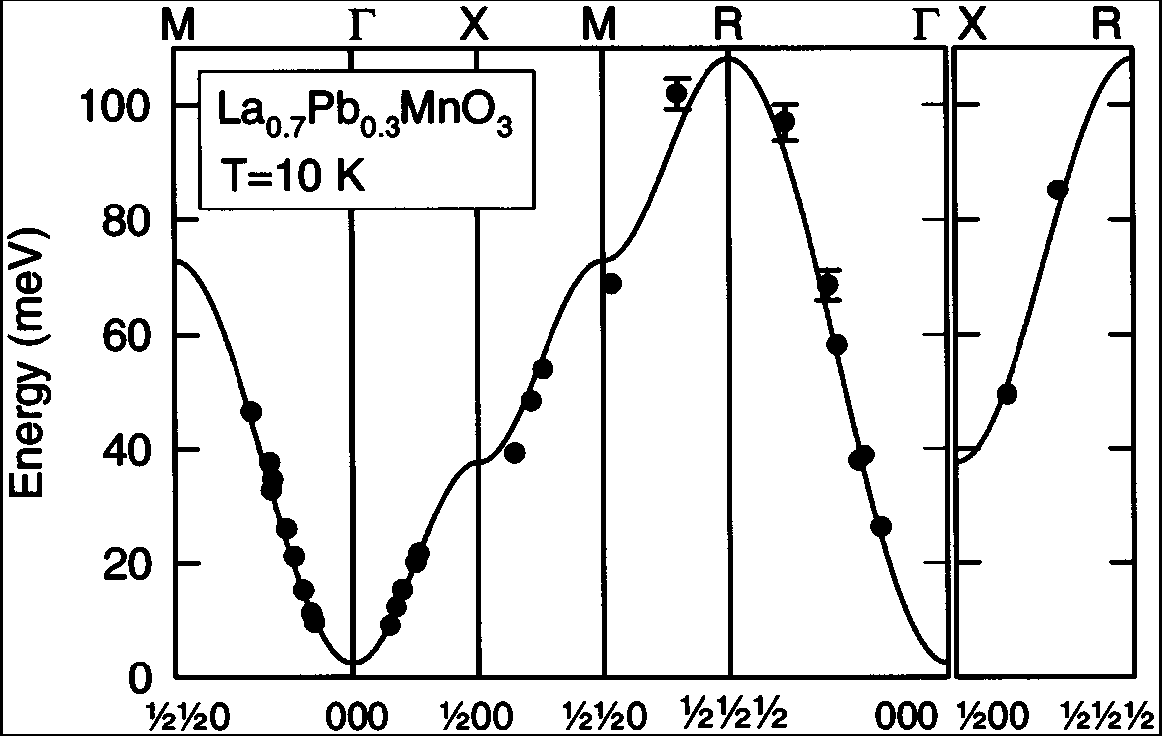 Antiferromagnetic
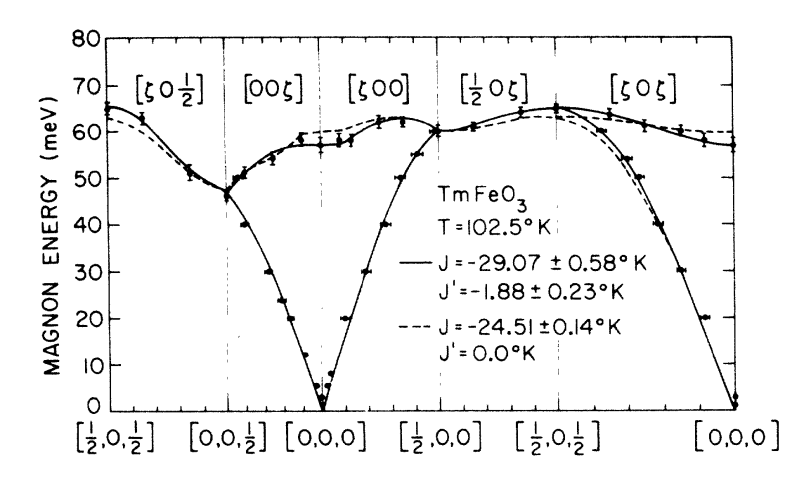 Fe3O4
McQueeney et al., Phys. Rev. Lett. 99, 246401 (2007).
Perring et al., Phys. Rev. Lett. 77, 711 (1996).
Shapiro et al., Phys. Rev. B 10, 2014 (1974).
NXS School
21
[Speaker Notes: Spin waves are then identical in spirit to phonons.  One can measure the dispersion relation with neutrons.  Some examples of spin wave dispersions]
Scattering experiments
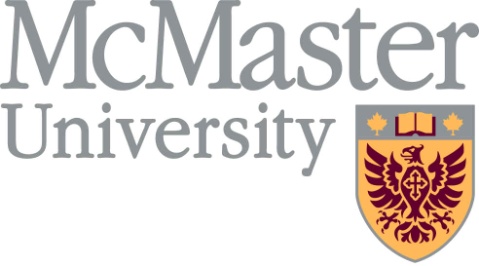 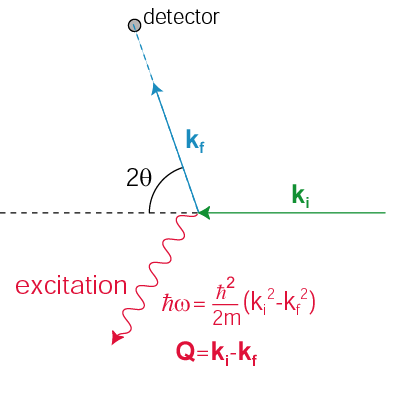 Single-crystal
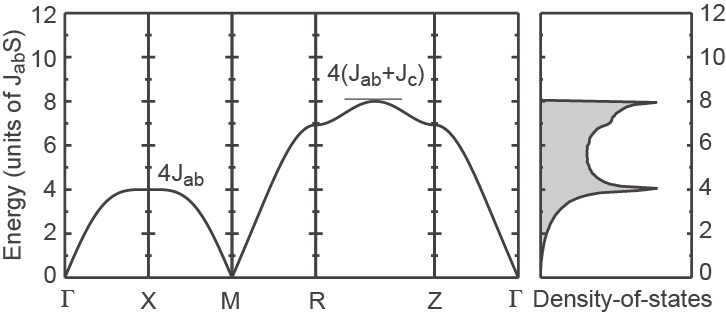 Powder S(|Q|,w)
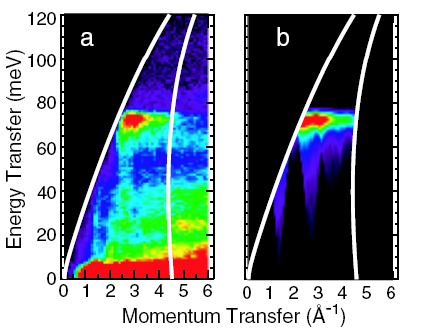 Instrument and sample (powder or single-crystal) determine how (Q,w) space is sampled
NXS School
22
[Speaker Notes: We use both single-crystal and powder samples for study
If the sample is a single-crystal the spin wave dispersion can be determined directly.
When using powder samples, directional information is lost, but the number of spin wave modes/unit energy (SW DOS) can be determined using INS from powders.  Often the information contained in the SWDOS is sufficient to determine the exchange energies.]
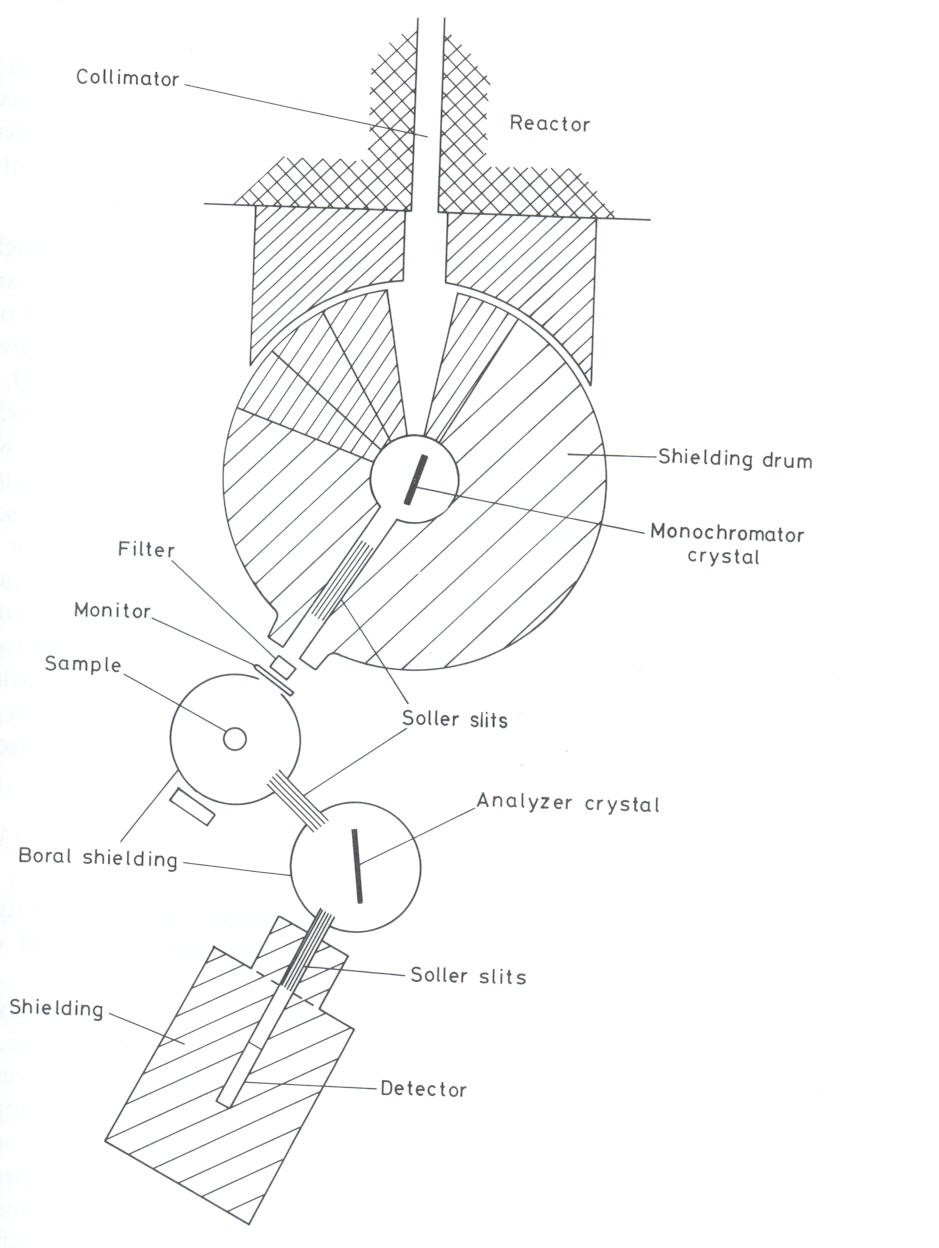 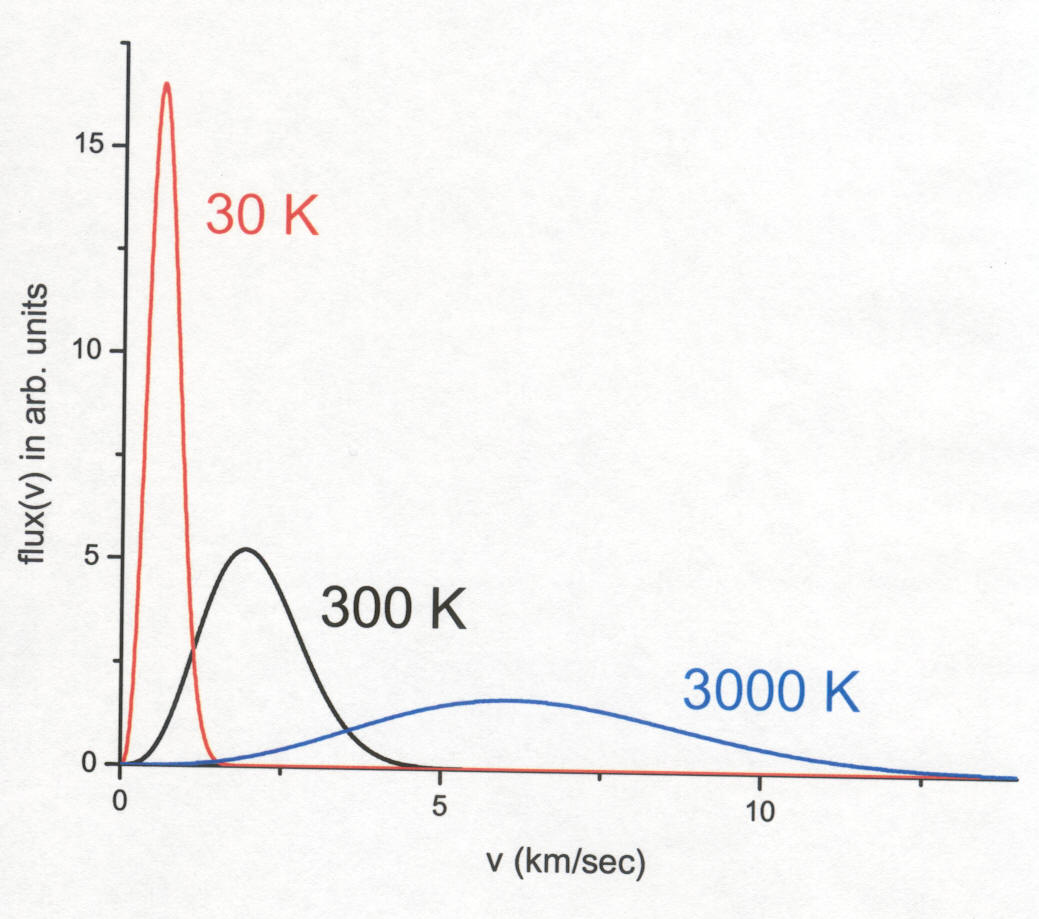 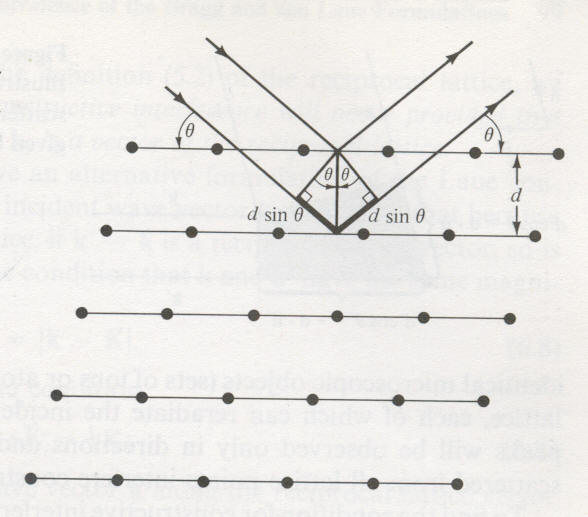 Bragg’s Law: n = 2d sin()
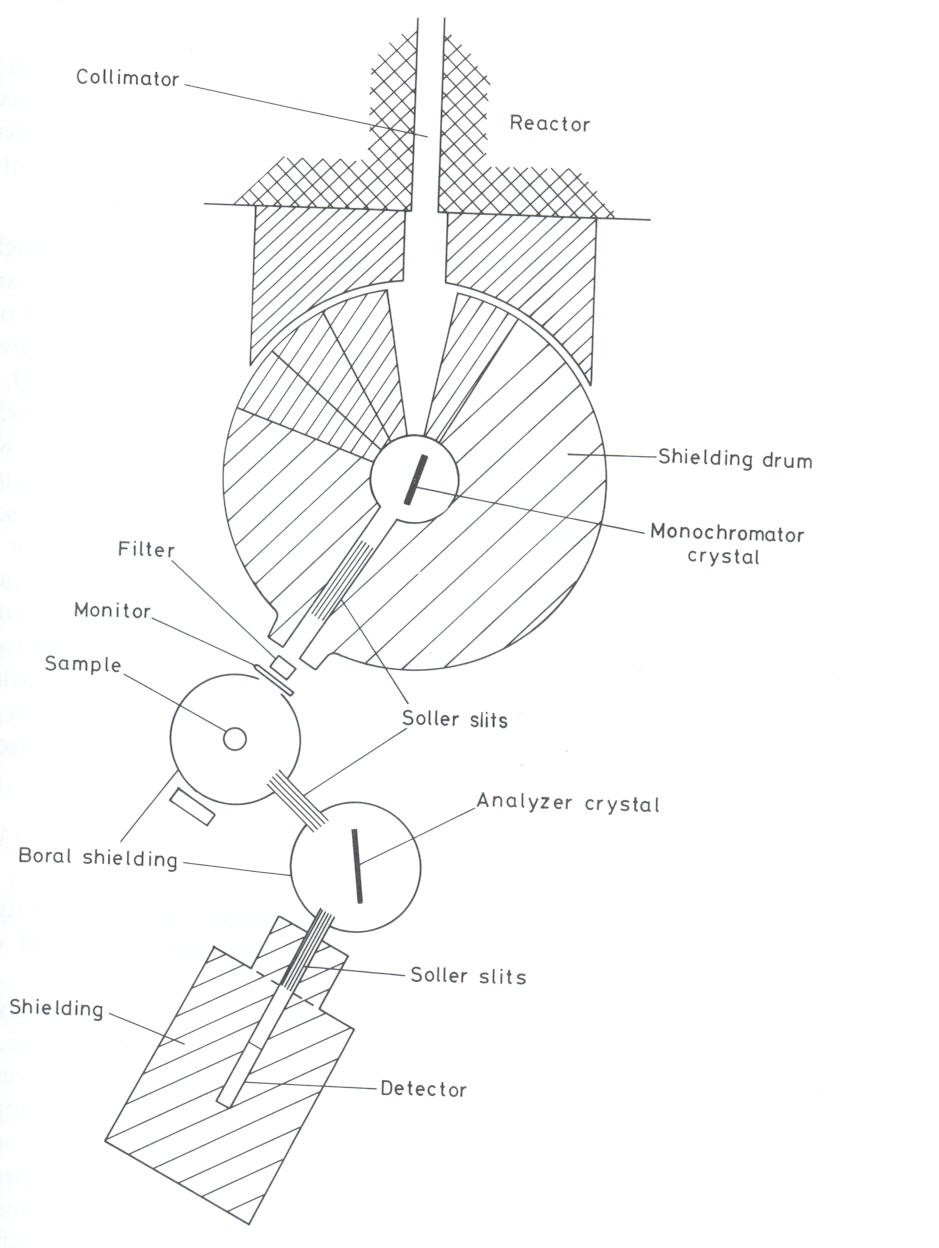 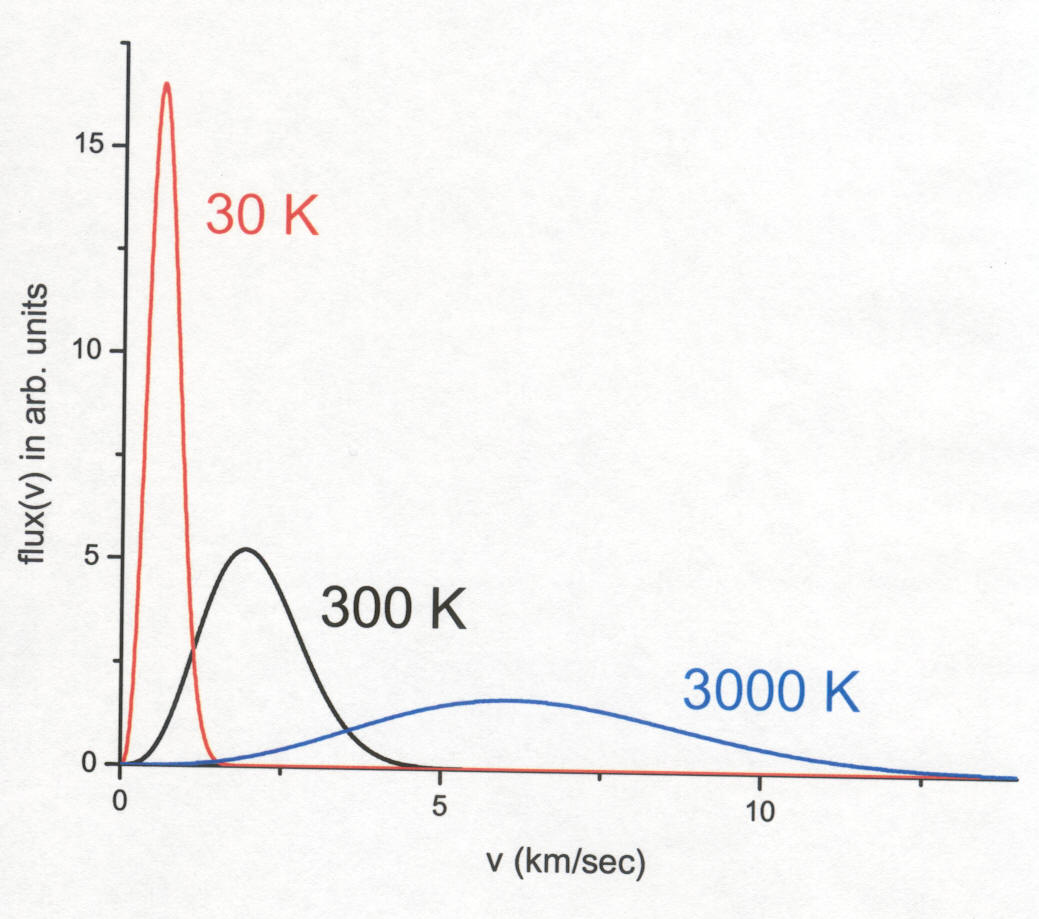 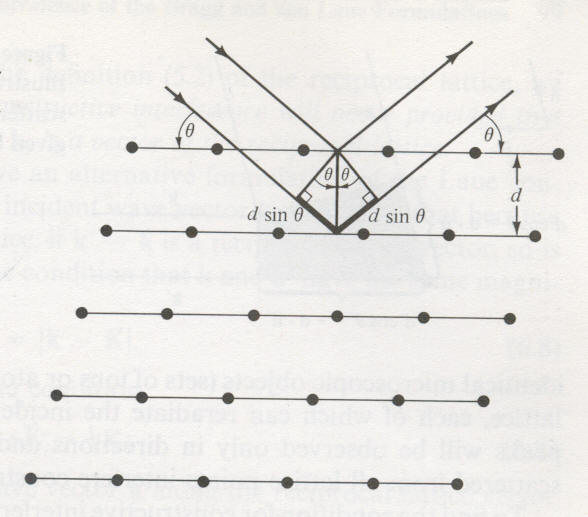 Bragg’s Law: n = 2d sin()
Brockhouse’s Triple Axis Spectrometer
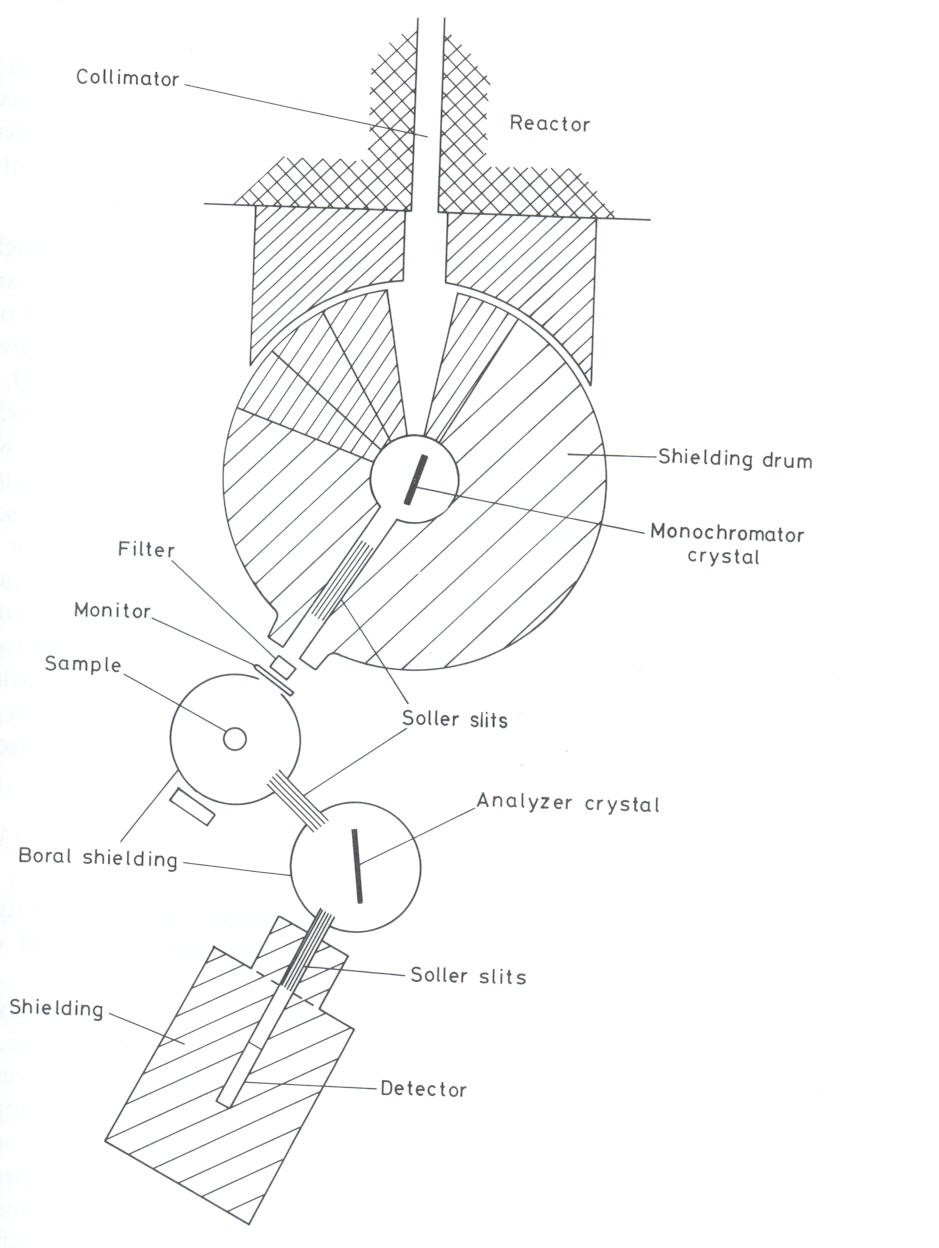 | ki | = 2  / i
| kf | = 2  / f
Momentum Transfer:

Q = ki – kf
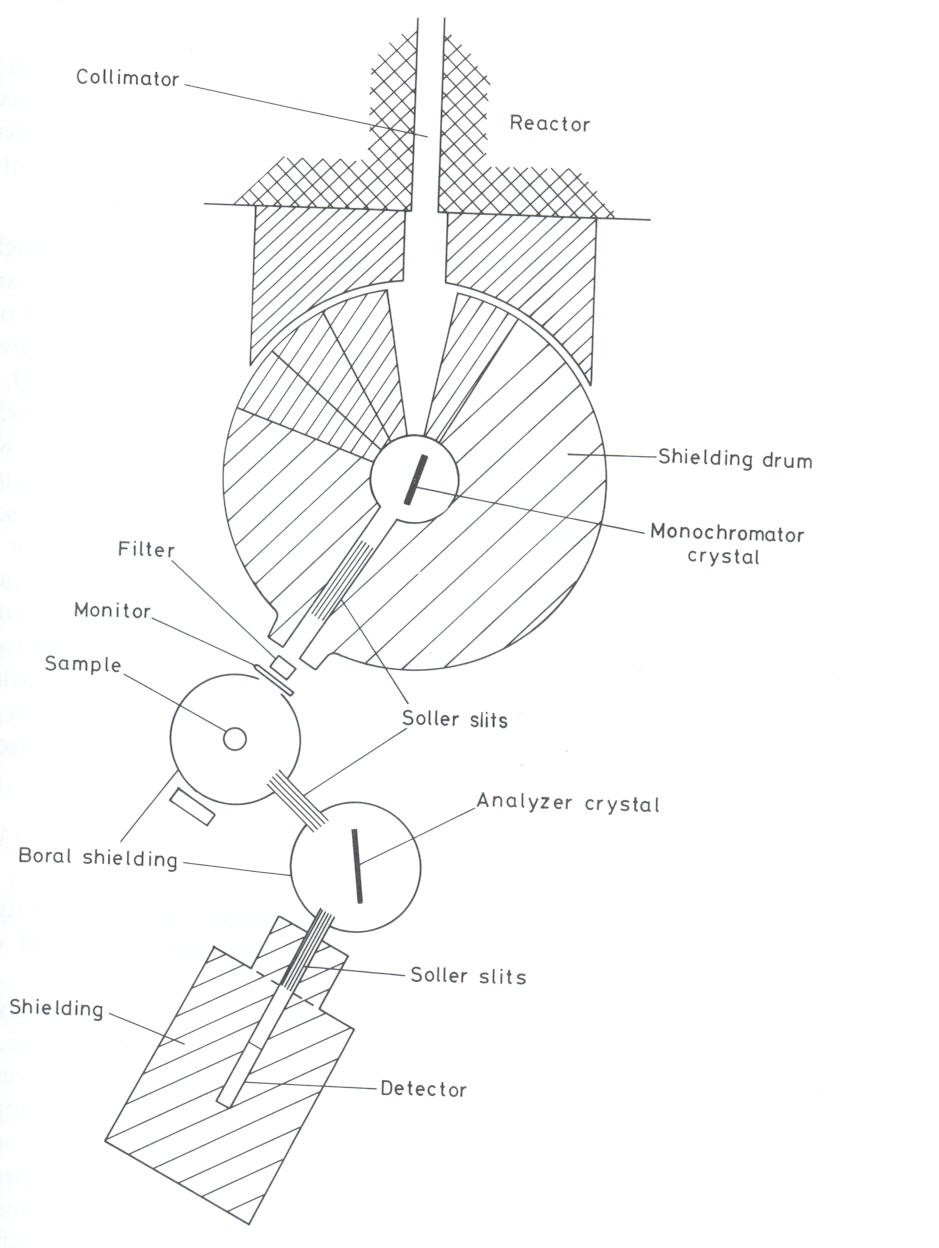 Q
ki
- kf
Energy Transfer:

 E = h2/2m (ki2 – kf2)
kf
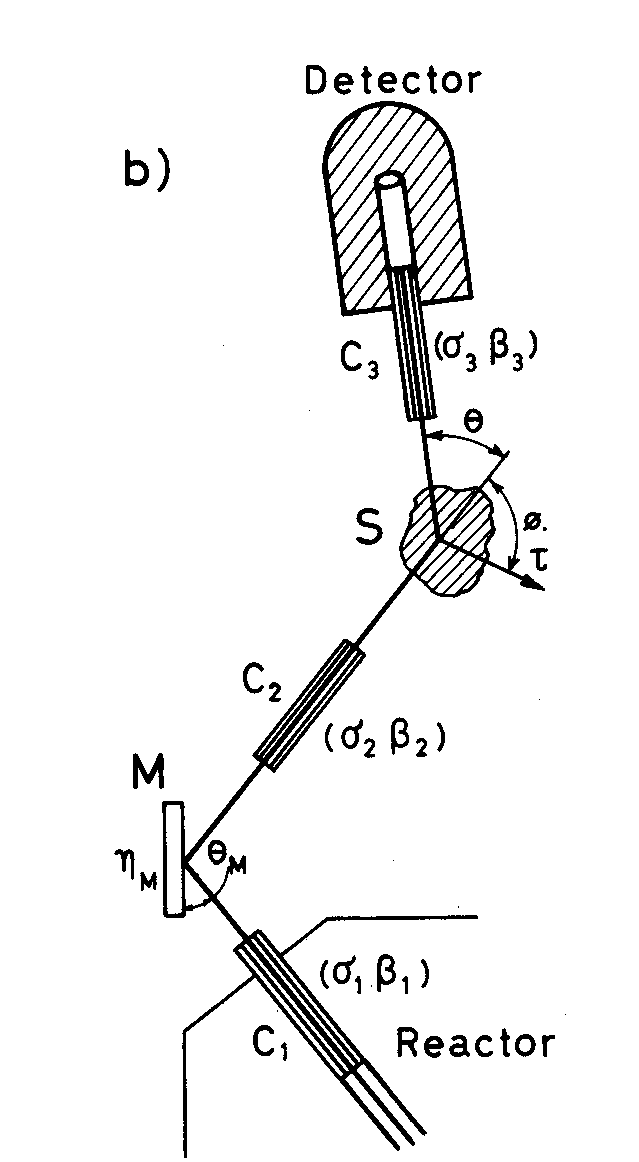 Two Axis Spectrometer:

   3-axis with analyser removed

   Powder diffractometer
   Small angle diffractometer
   Reflectometers




Diffractometers often employ working 
assumption that all scattering
is elastic.
Soller Slits: Collimators

Define beam direction to 
+/- 0.5, 0.75 etc. degrees
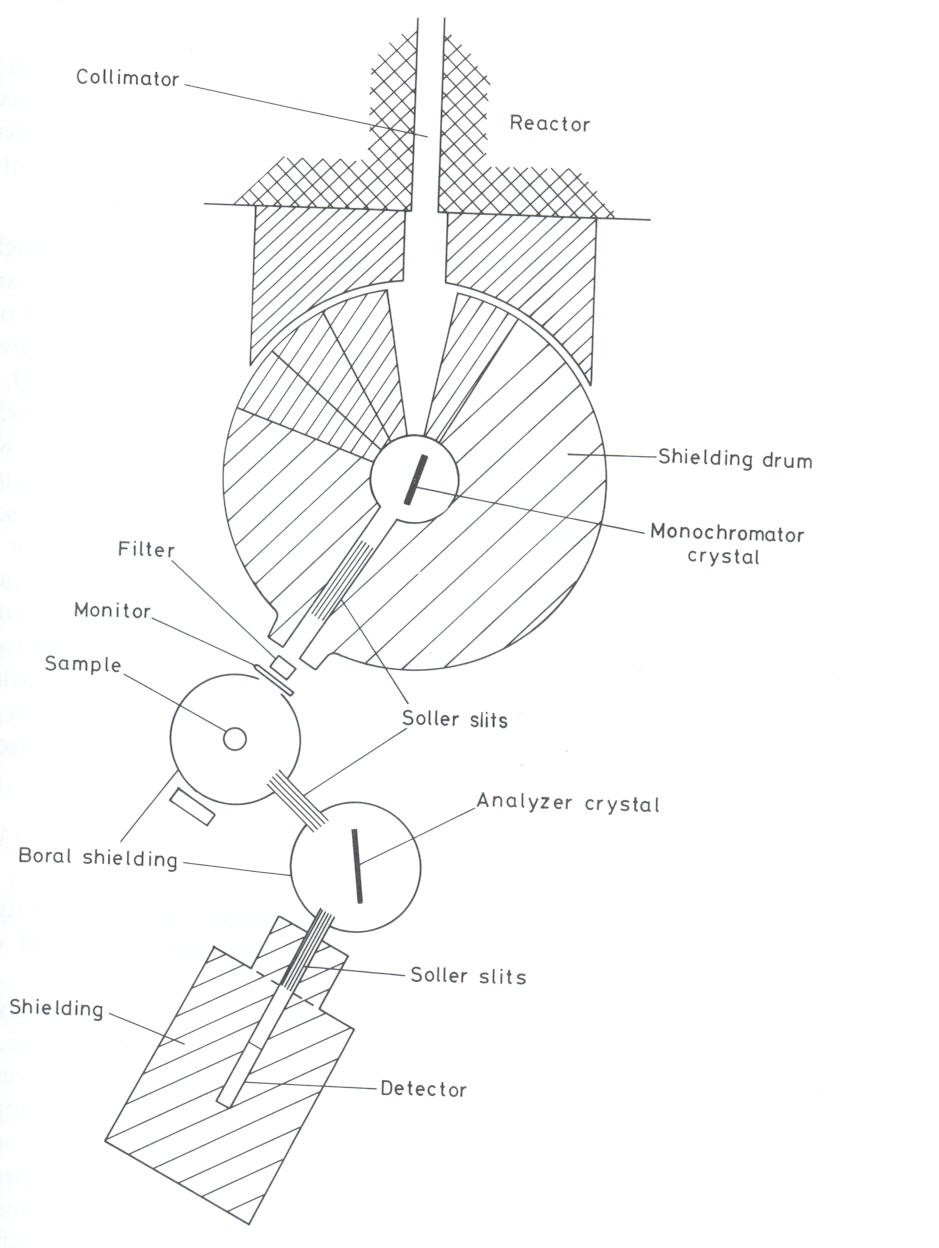 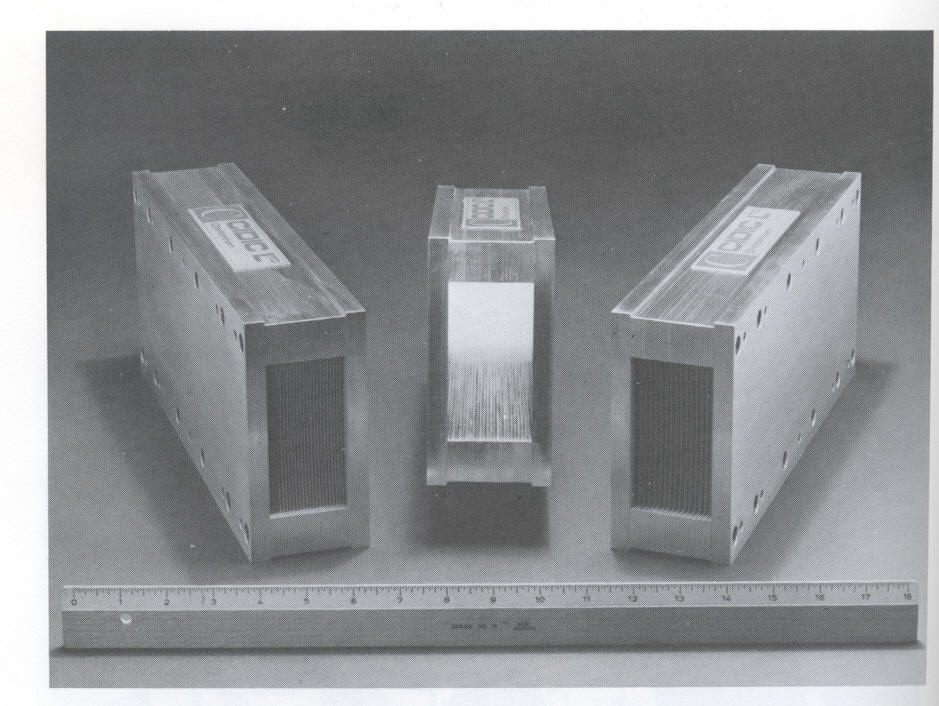 Filters: 
Remove  /n from incident or 
scattered beam, or both
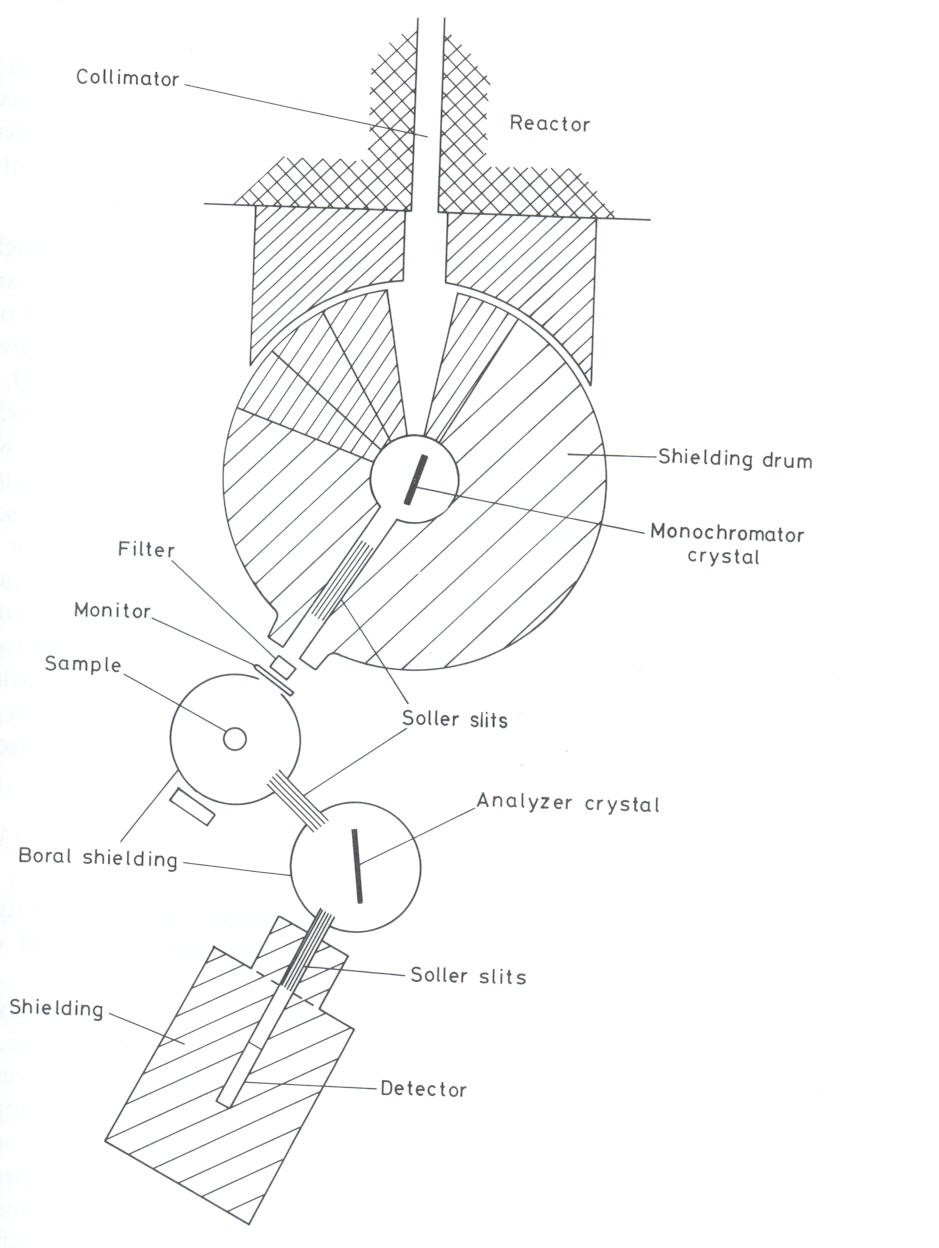 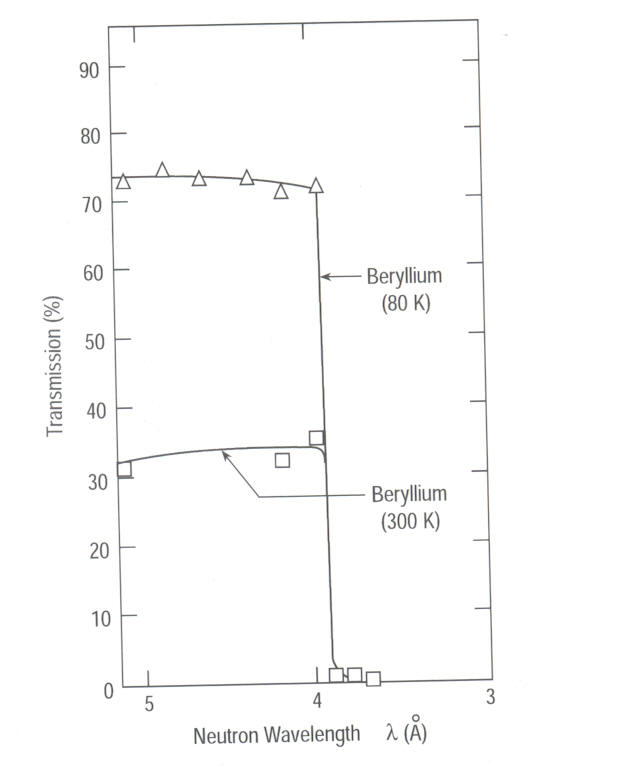 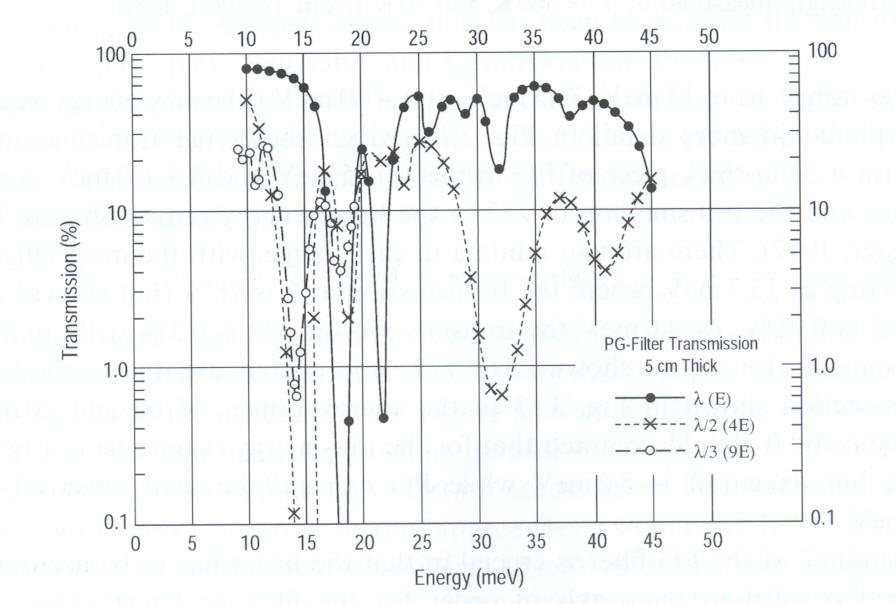 Single crystal monochromators:

Bragg reflection and harmonic contamination
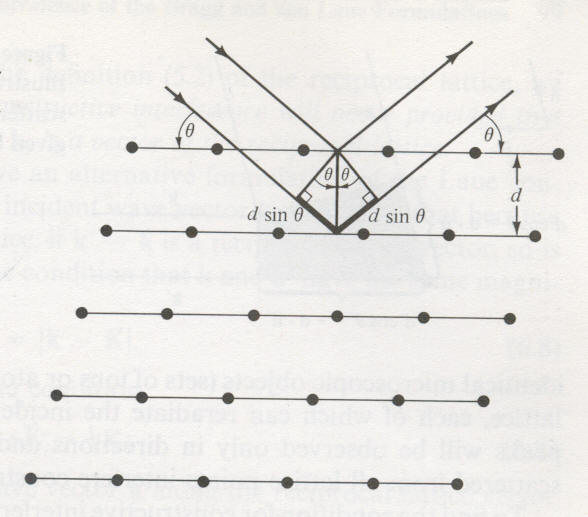 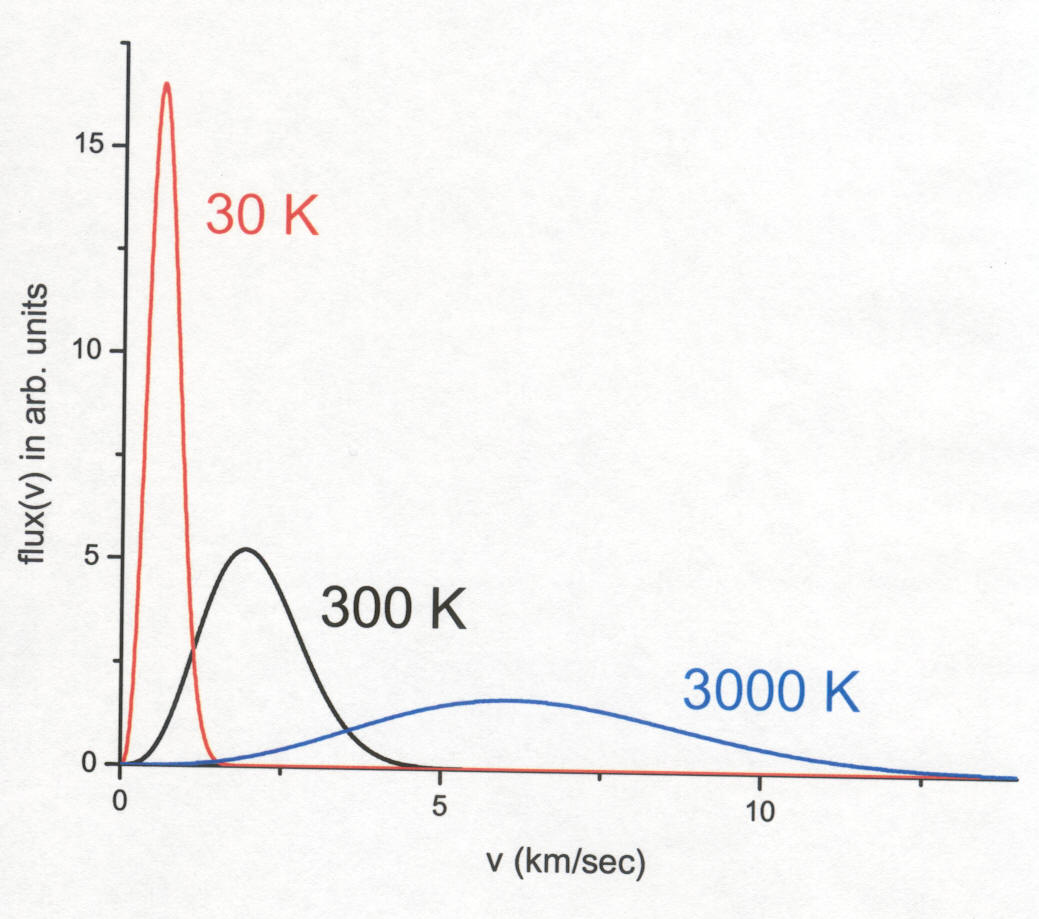 n = 2d sin()

Get:    , /2 , /3 , etc.
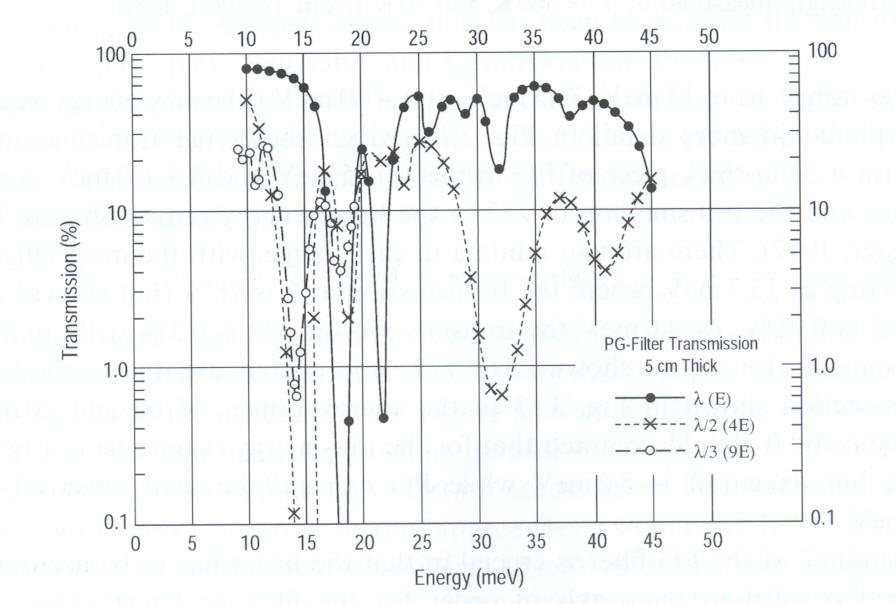 Pyrolitic graphite filter:
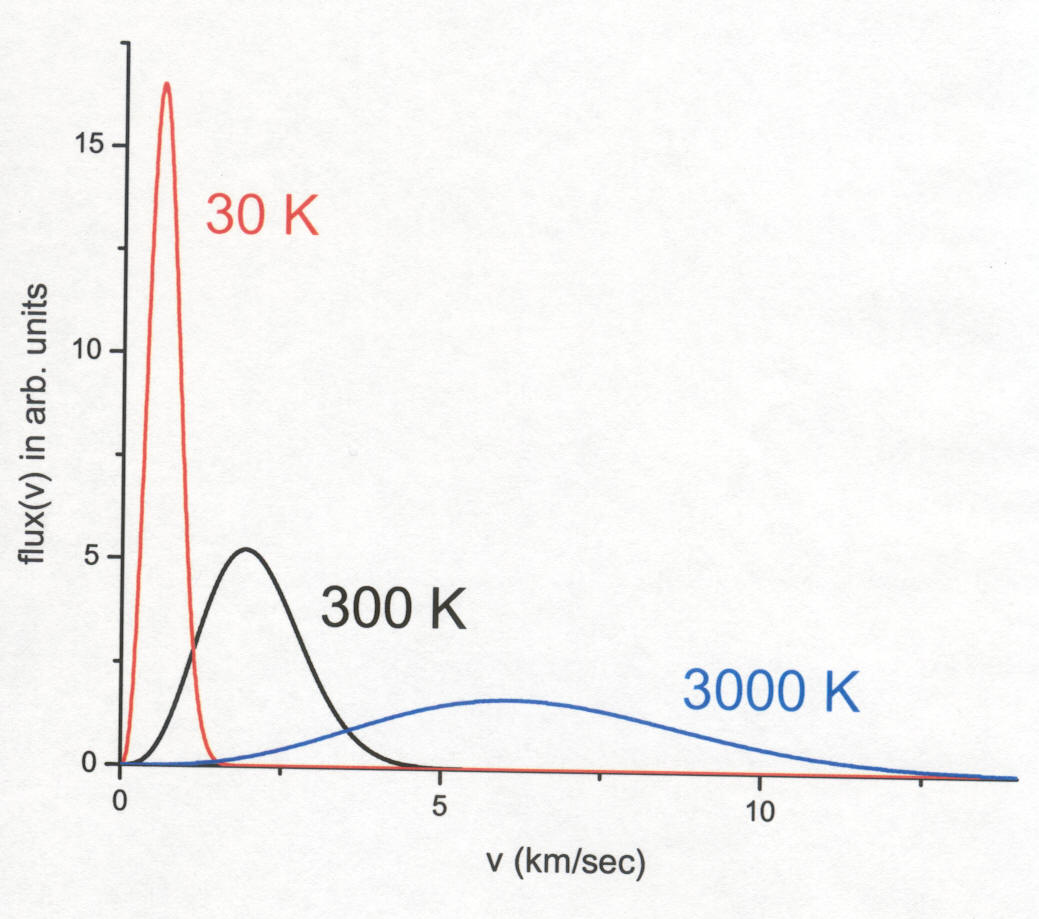 E = 14.7 meV
 = 2.37 A
v = 1.6 km/s
2 x v = 3.2 km/s 
3 x v = 4.8 km/s
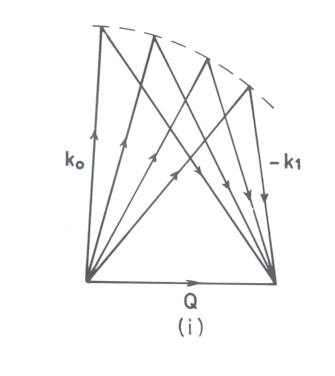 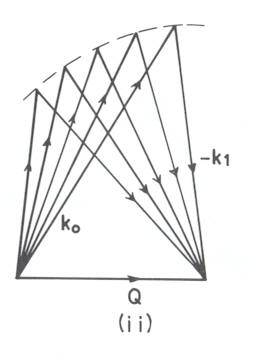 Constant ki
Constant kf
Two different  ways of performing constant-Q scans
Mapping Momentum – Energy (Q-E) space
Origin of reciprocal space;

Remains fixed for any sample rotation
2  / a
2  / a
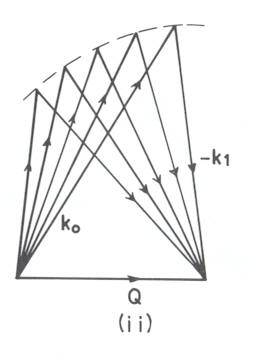 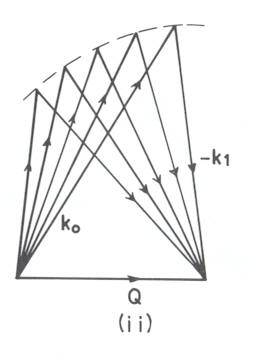 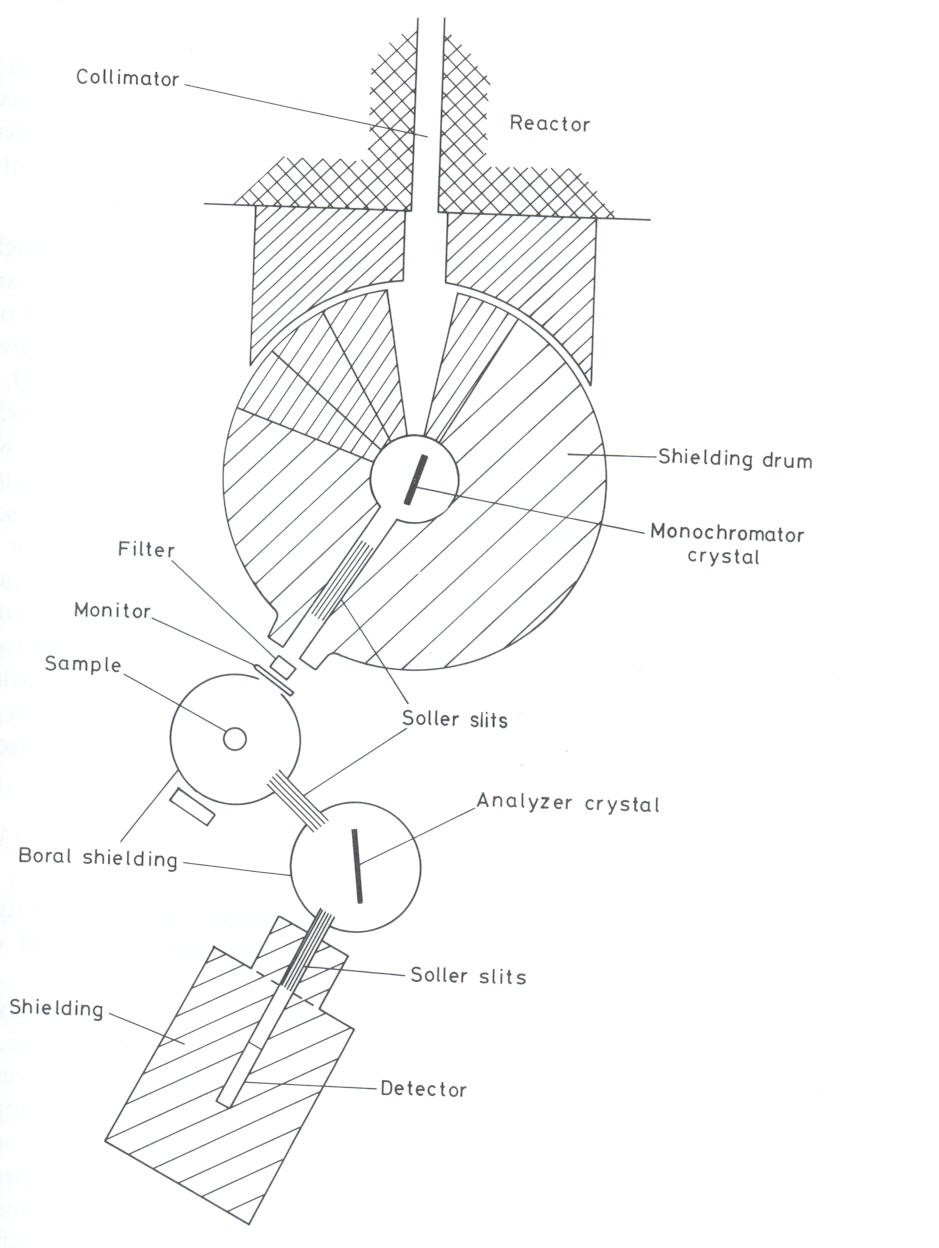 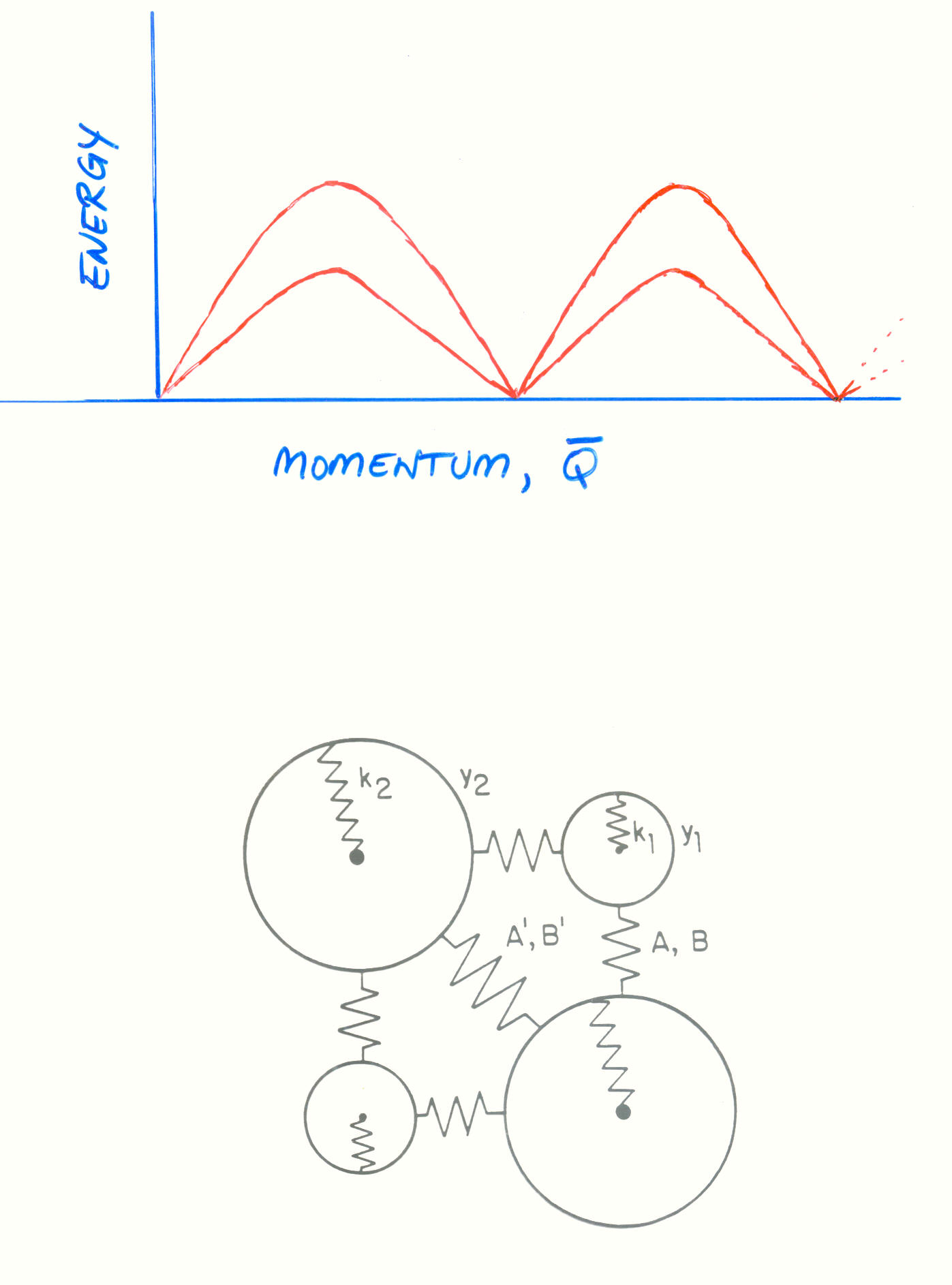 Elementary Excitations in Solids
Lattice Vibrations (Phonons)
 Spin Fluctuations (Magnons)
Energy vs Momentum

 Forces which bind atoms 
   together in solids
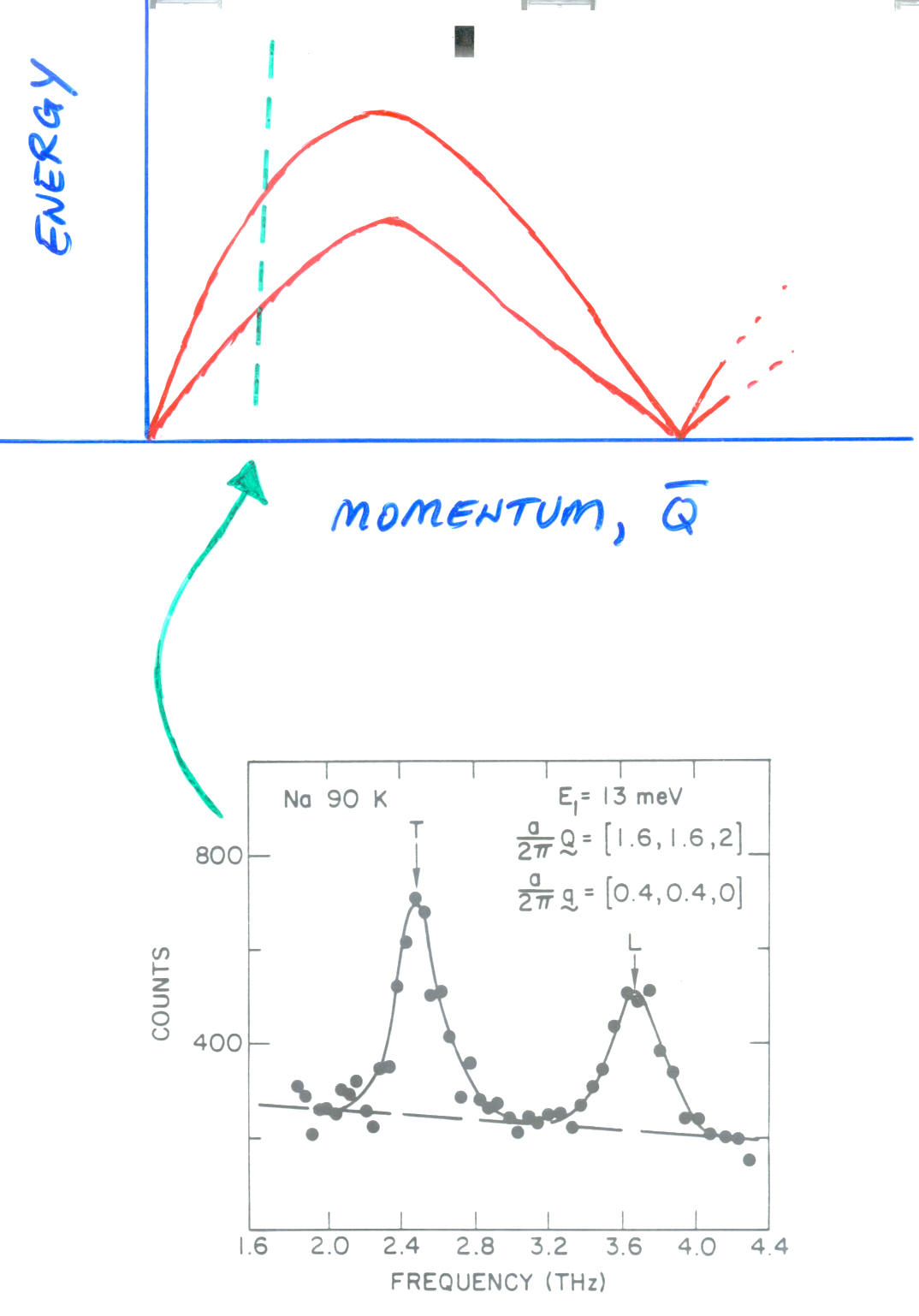 Constant Q, Constant E
3-axis technique allow us to
Put Q-Energy space on a grid,
And scan through as we wish



Map out elementary excitations 
In Q-energy space (dispersion 
Surface)
Samples
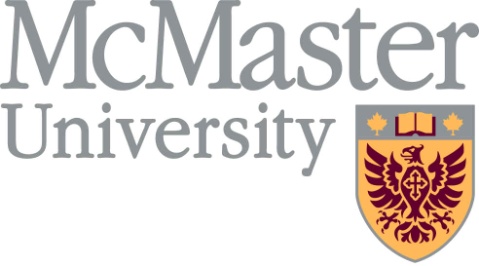 Samples need to be BIG
~ gram or cc
Counting times are long (mins/pt)

Sample rotation
Sample tilt
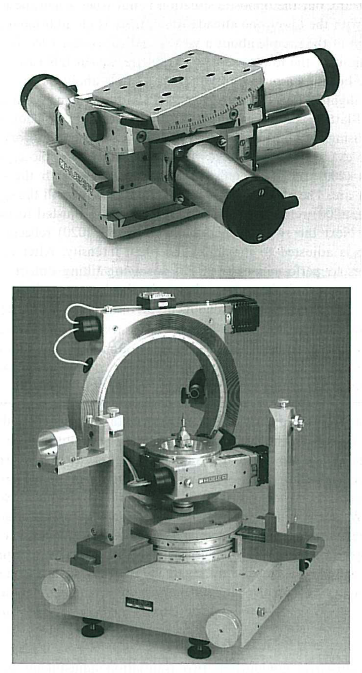 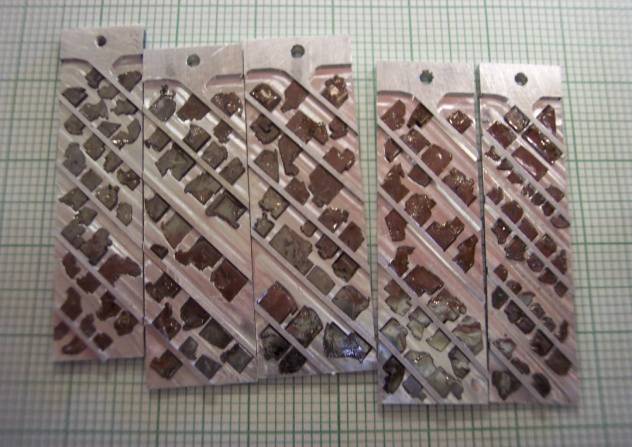 HB3-HFIR
IN14-ILL
Co-aligned CaFe2As2 crystals
May 31, 2009
NXS School
38
Monochromators
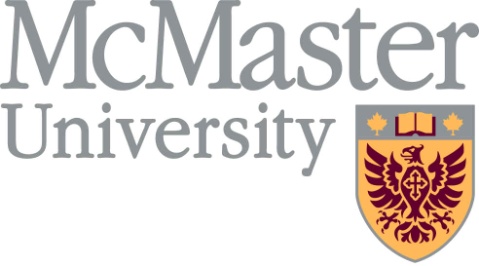 Selects the incident wavevector





Reflectivity
focusing
high-order contaminationeg. l/2 PG(004)
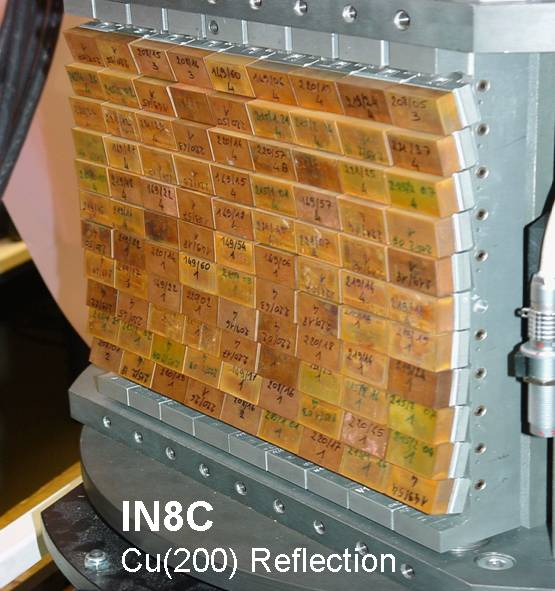 q
Q(hkl)
l
Detectors
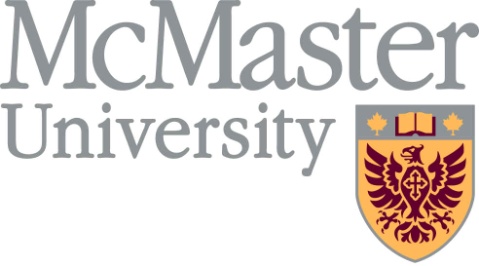 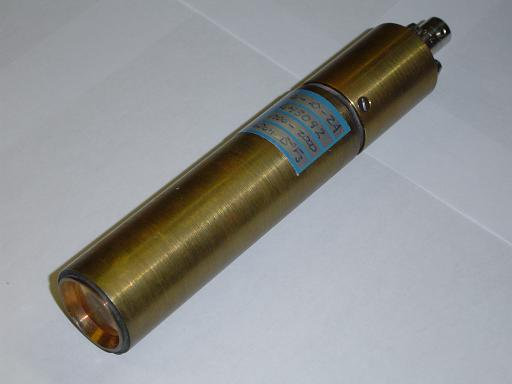 Gas Detectors
n + 3He  3H + p + 0.764 MeV
Ionization of gas
e- drift to high voltage anode
High efficiency

Beam monitors
Low efficiency detectors formeasuring beam flux
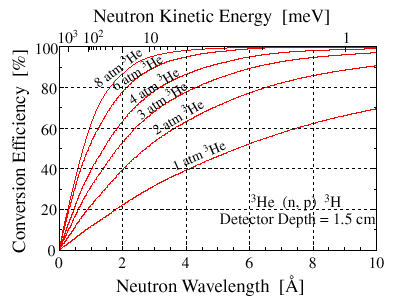 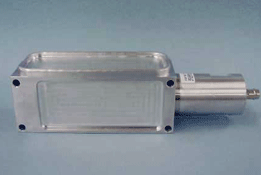 NXS School
40
Resolution
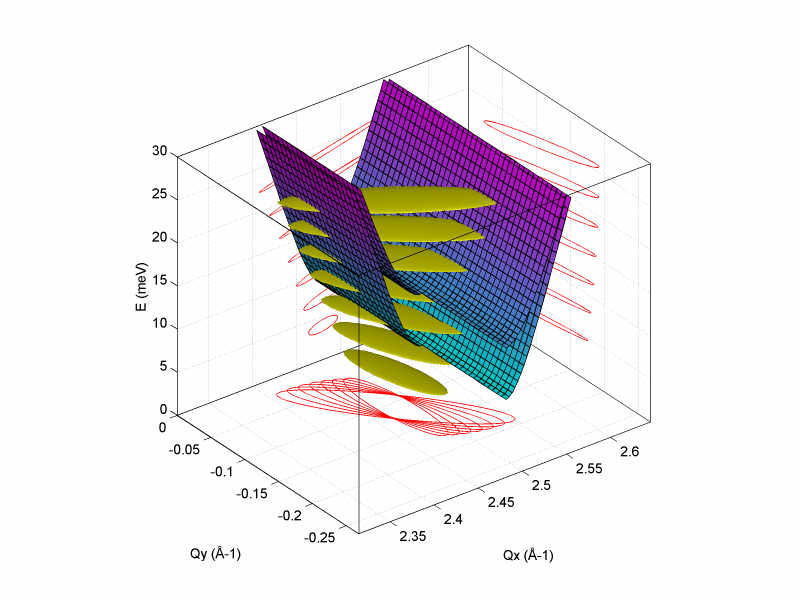 Resolution ellipsoid
Beam divergences
Collimations/distances
Crystal mosaics/sizes/angles


Resolution convolutions
NXS School
41
Resolution focusing
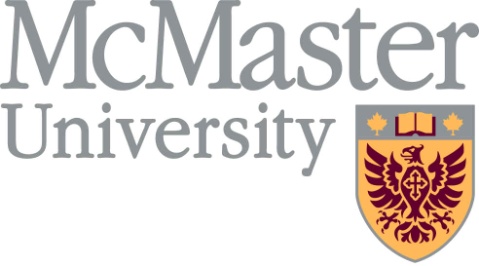 Optimizing peak intensity
Match slope of resolution to dispersion
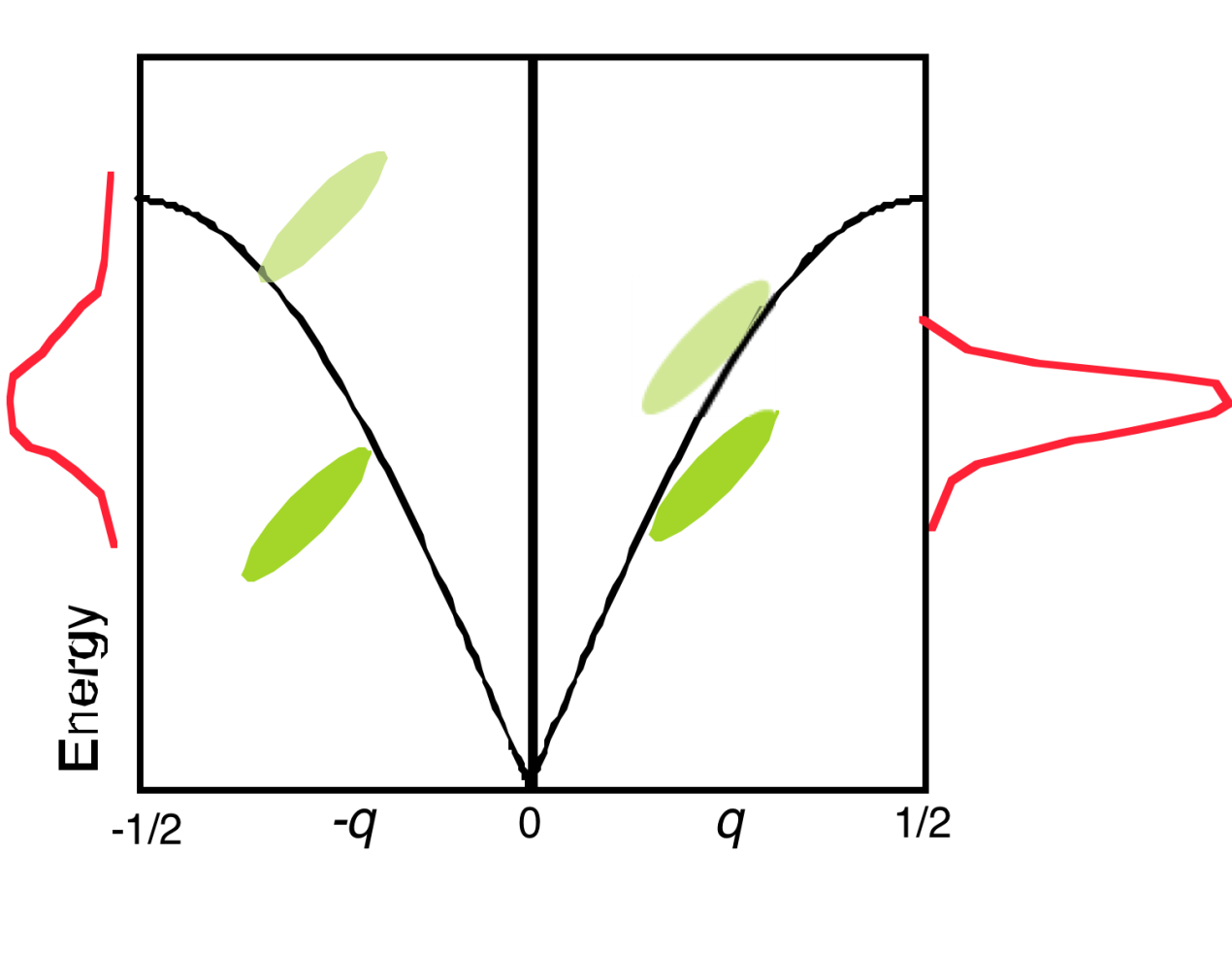 May 31, 2009
NXS School
42
Neutrons have mass 
so higher energy means faster – lower energy means slower
v (km/sec) = 3.96 /  (A)

 4 A neutrons move at ~ 1 km/sec
 DCS: 4 m from sample to detector
 It takes 4 msec for elastically 
   scattered 4 A neutrons to travel 4 m


  msec timing of neutrons is easy
   E / E ~ 1-3 % - very good !
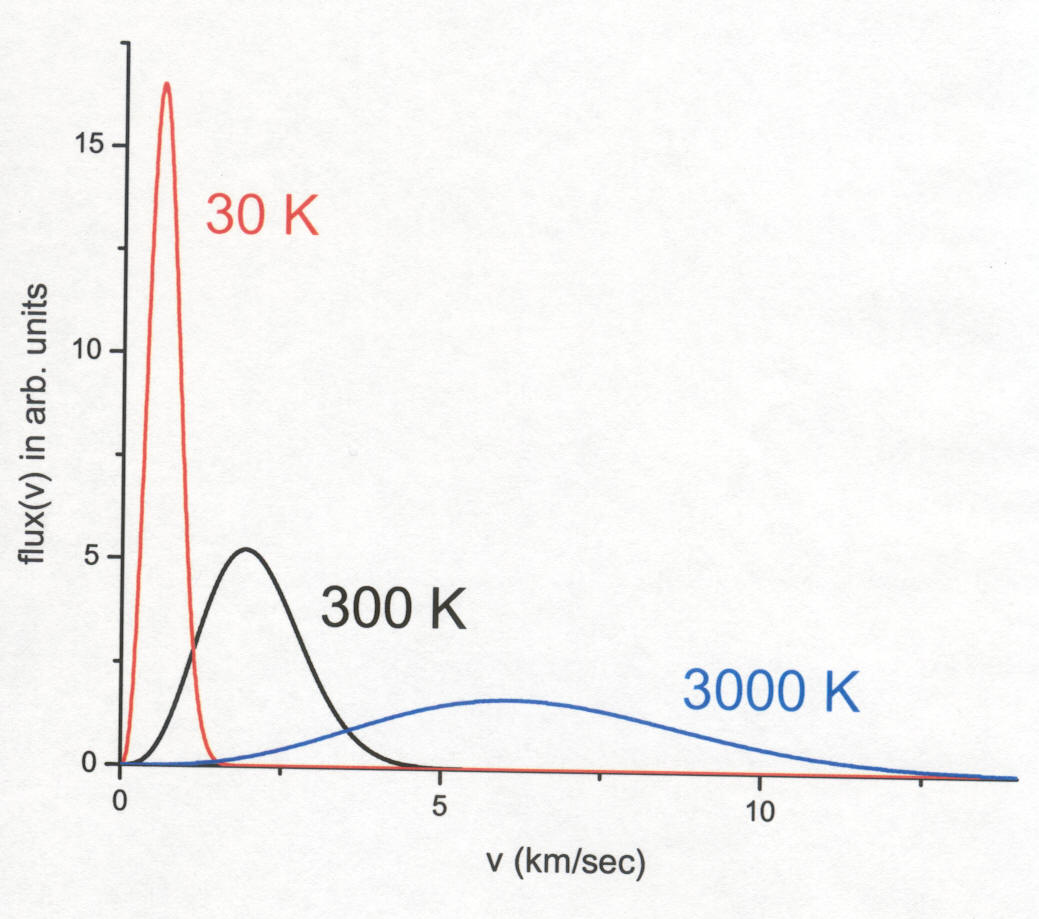 We can measure a neutron’s energy, wavelength by measuring its speed
Time-of-flight methods
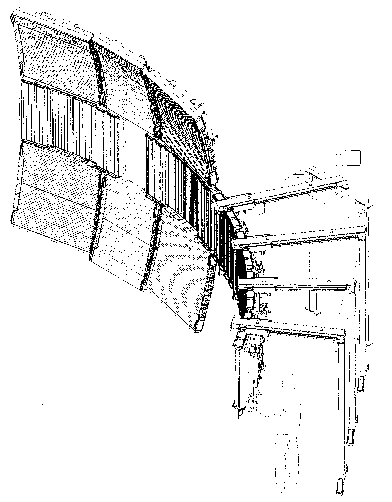 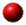 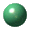 detector banks
velocity selector
Scattered
neutrons
sample
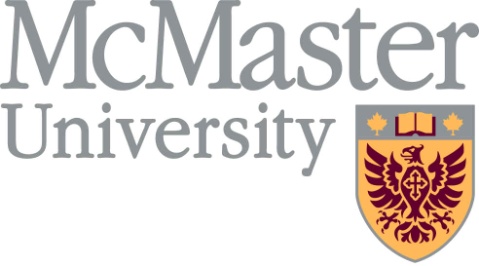 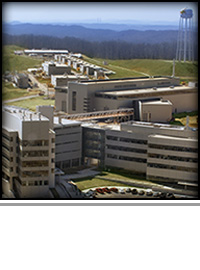 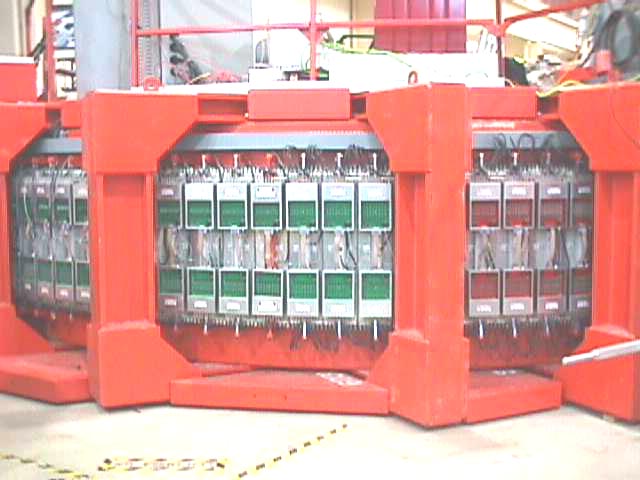 Effectively utilizes time structure of pulsed neutron groups
Pharos – Lujan Center
Spallation neutron source
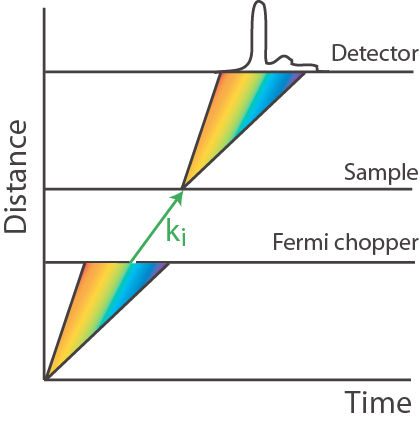 NXS School
44
[Speaker Notes: Time-of-flight methods make use of the pulsed character of a neutron beam that is produced at a spallation source.  
The spallation source creates a pulse of neutrons with all wavelengths. This pulse spreads as it travels down the instrument.
 A fermi chopper opens for a brief period to let through a single energy.
Inelastic scattering from the sample slows down and speeds up some neutrons, causing neutrons to arrive at the detector over a range of time.  The energy transfer can be calculated from the time-of-flight.
Unlike TAS, there is no analyzer required, so a huge detector bank can be used to detect neutrons scattered over a large solid angle.  This is very effective for powder samples. 
Single-crystal measurements contain a plethora of information, but are sometimes difficult to analyze/interpret.]
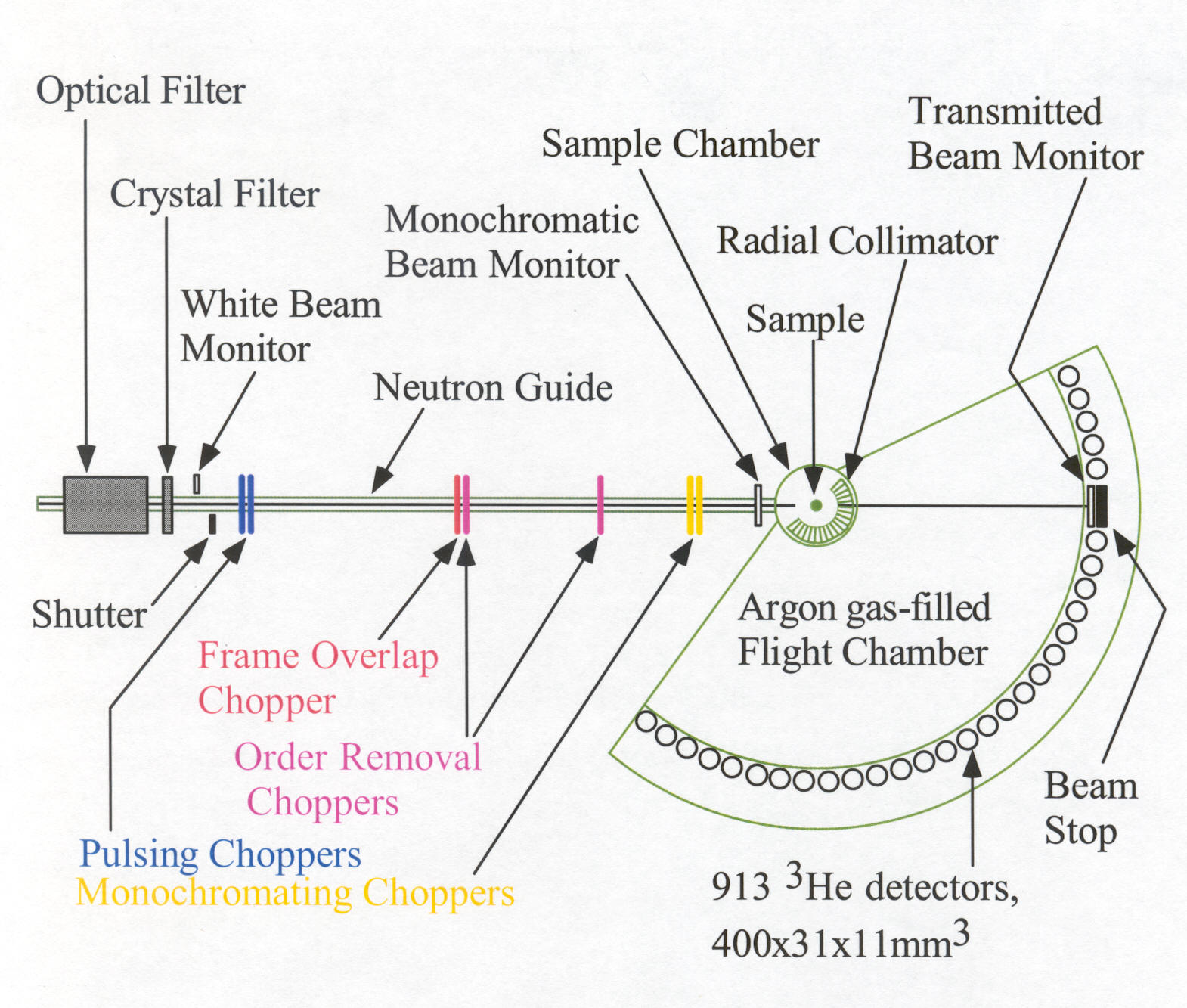 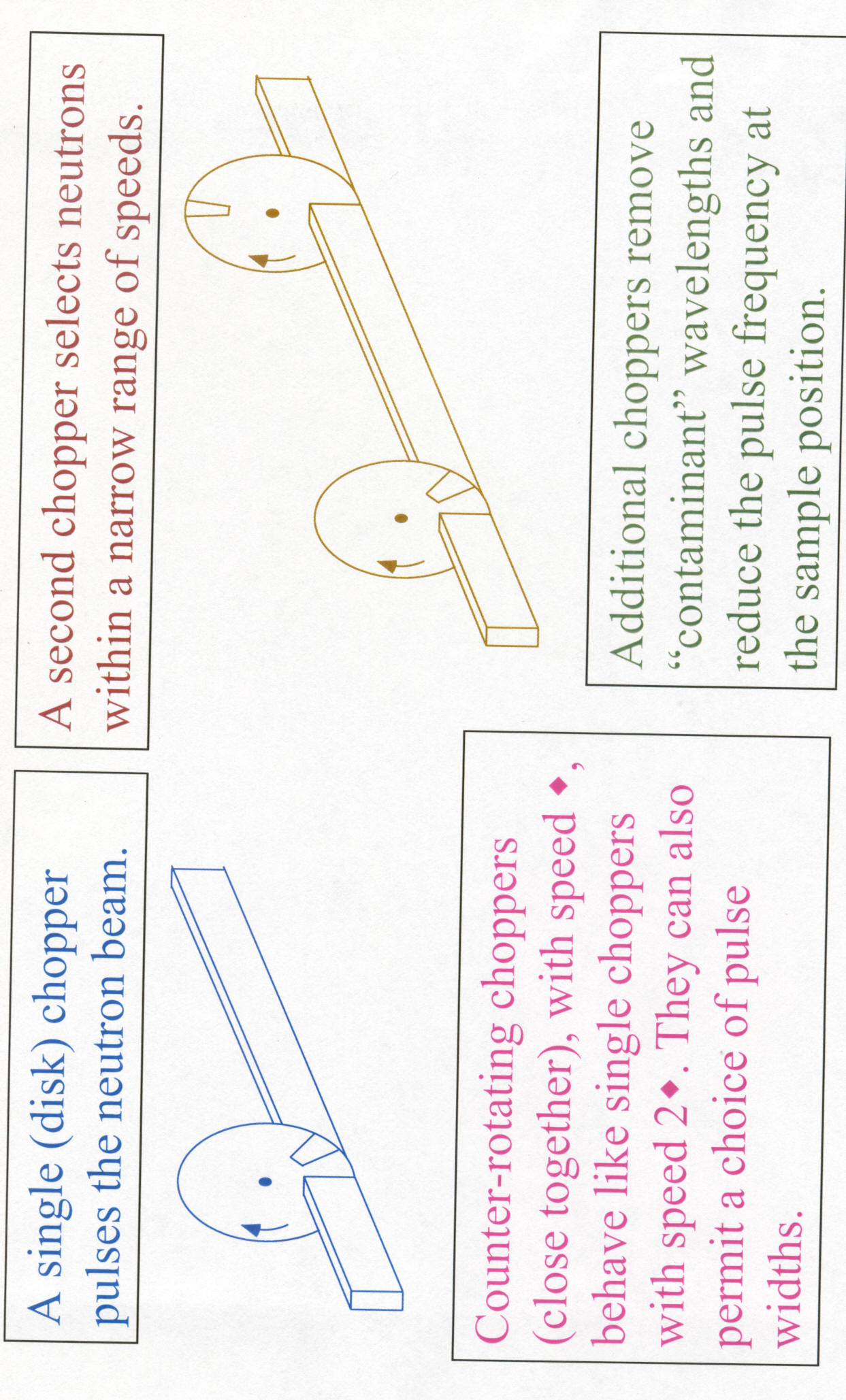 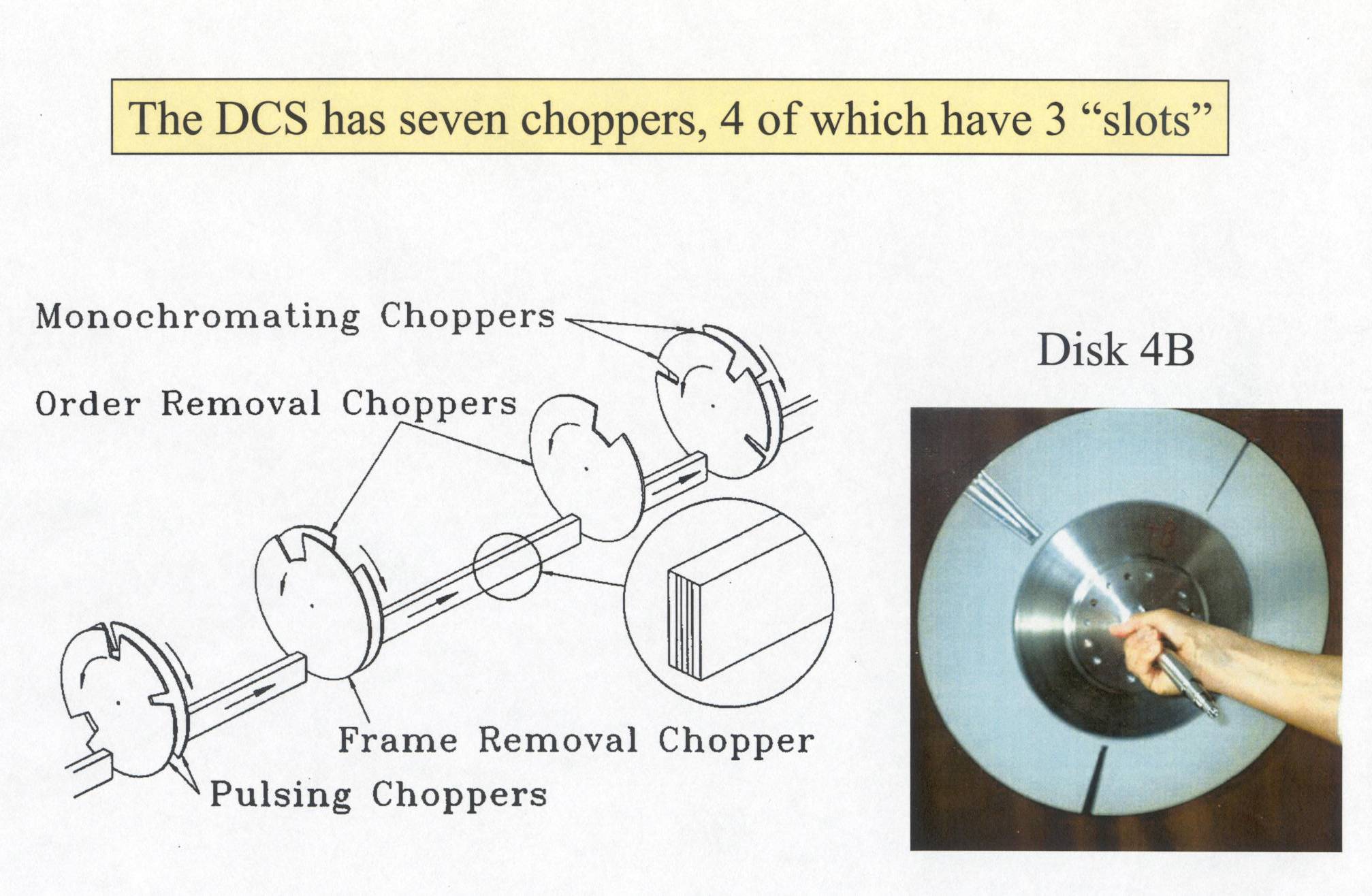 Fermi Choppers
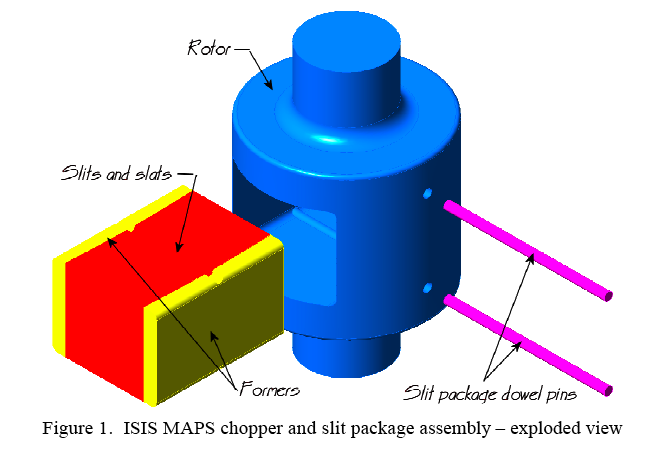 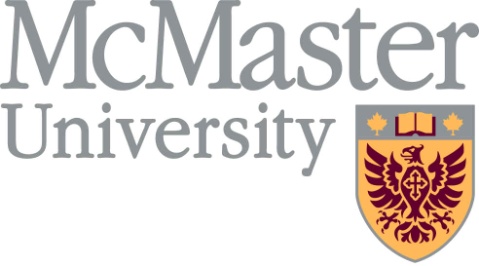 Body radius ~ 5 cm
Curved absorbing slats
B or Gd coated
~mm slit size
f = 600 Hz (max)
Acts like shutter, Dt ~ ms
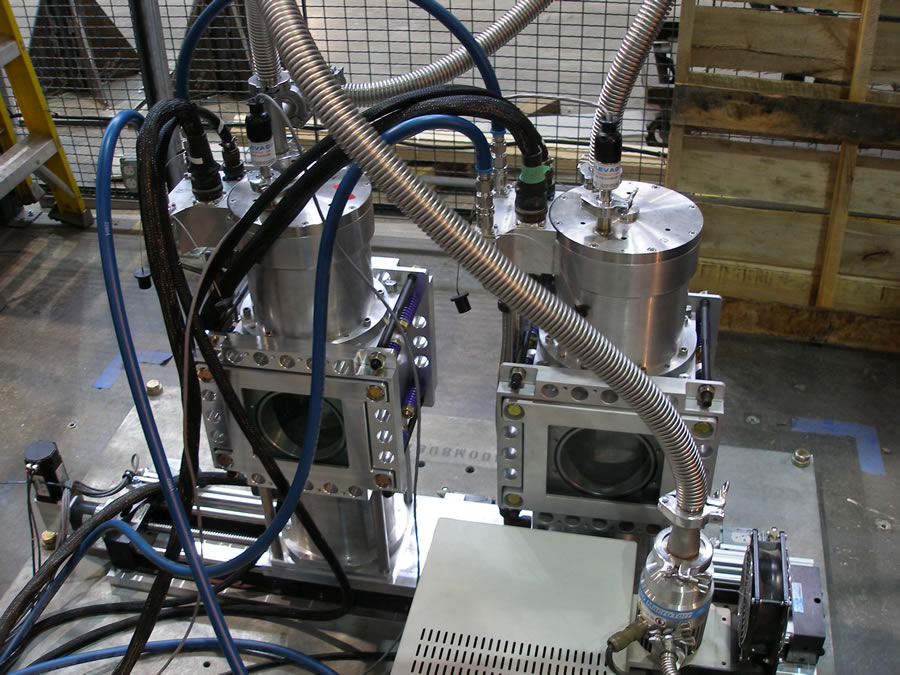 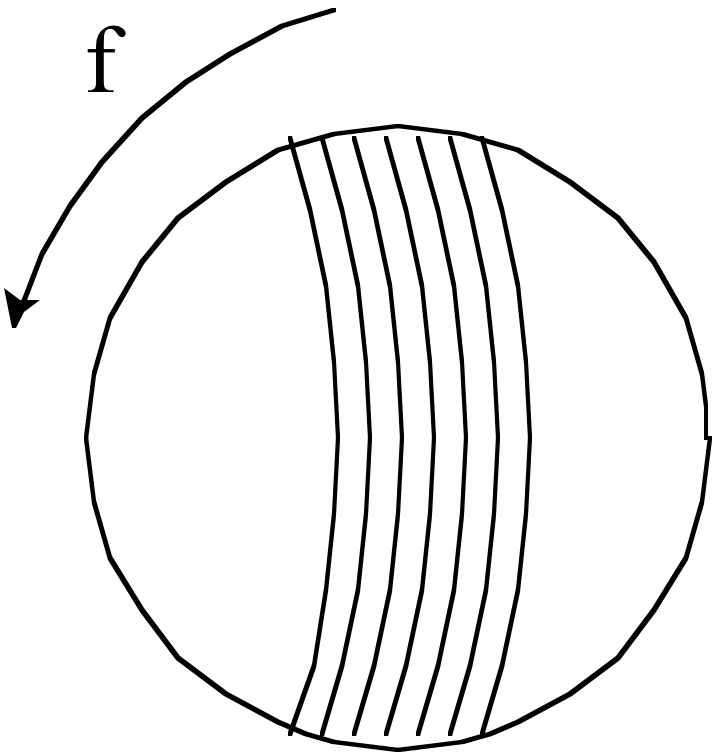 NXS School
48
T-zero chopper
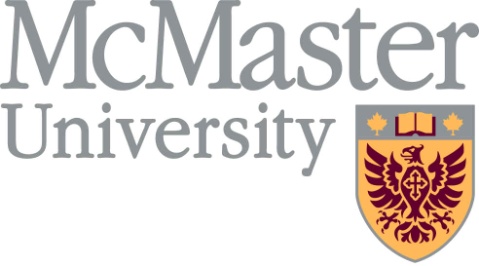 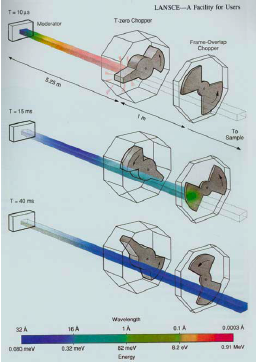 Background suppression
Blocks fast neutron flash
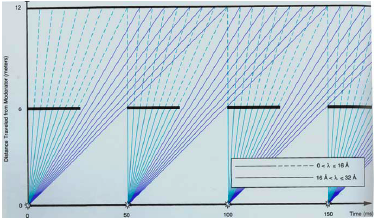 NXS School
49
Position sensitive detectors
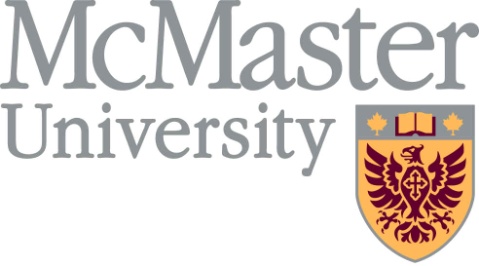 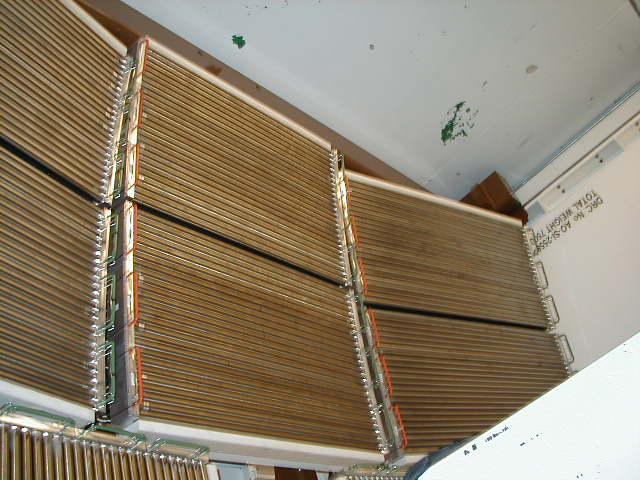 3He tubes (usu. 1 meter)
Charge division
Position resolution ~ cm
Time resolution ~ 10 ns
MAPS detector bank
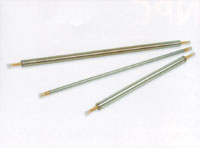 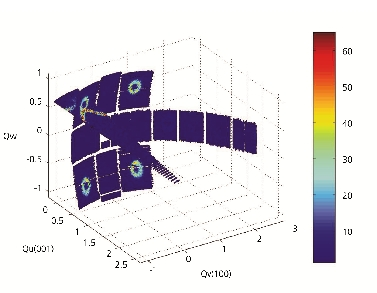 NXS School
50
Sample environment
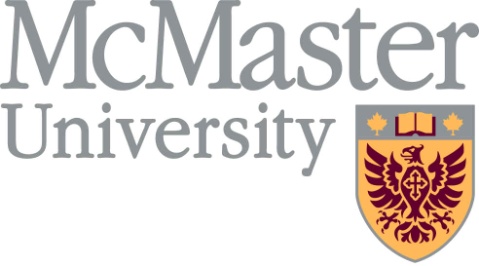 Temperature, field, pressure
Heavy duty for largesample environment
CCR
He cryostats
SC magnets
…

Can be machined from Al
     ~ neutron transparent
        relatively easy to work with
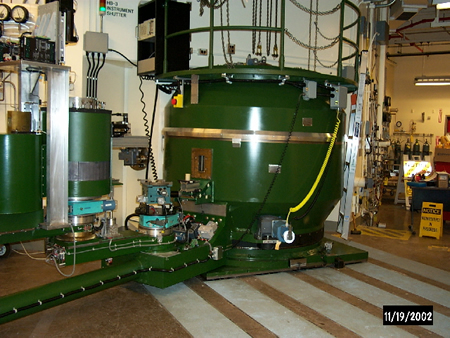 HB3-HFIR
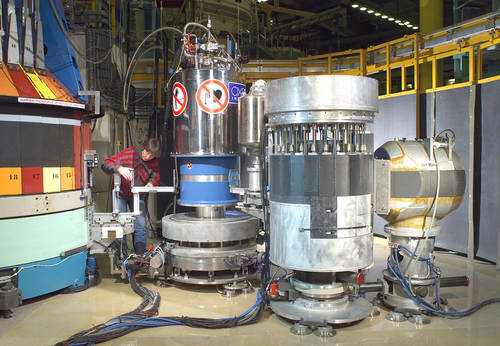 IN14-ILL
May 31, 2009
NXS School
51
Guides
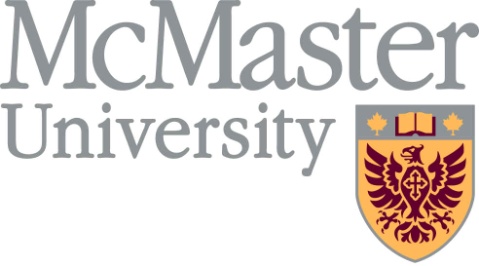 Transport beam over long distances
Background reduction
Total external reflection
Ni coated glass
Ni/Ti multilayers (supermirror)
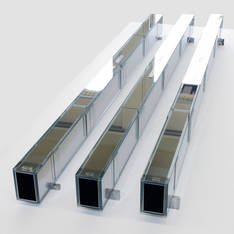 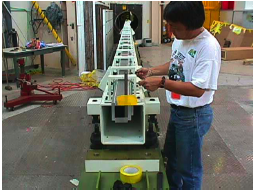 NXS School
52
Size matters
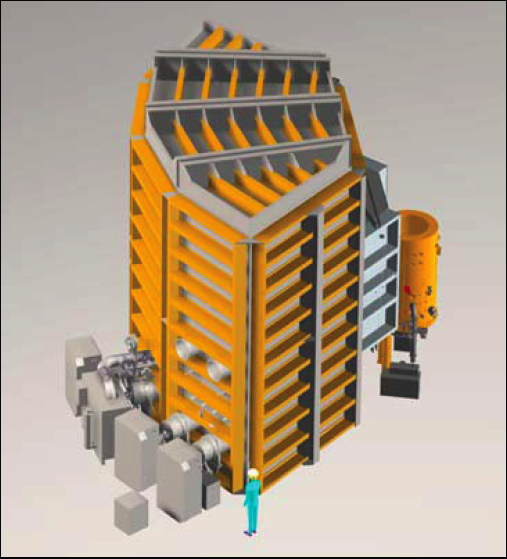 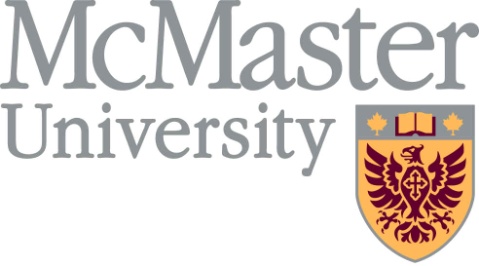 Length = resolution
Instruments ~ 20 – 40 m long
E-resolution ~ 2-4% Ei

More detectors
SEQUOIA – 1600 tubes, 144000 pixels
Solid angle coverage 1.6 steradians

Huge data sets
0.1 – 1 GB
SEQUOIA detector
vacuum vessel
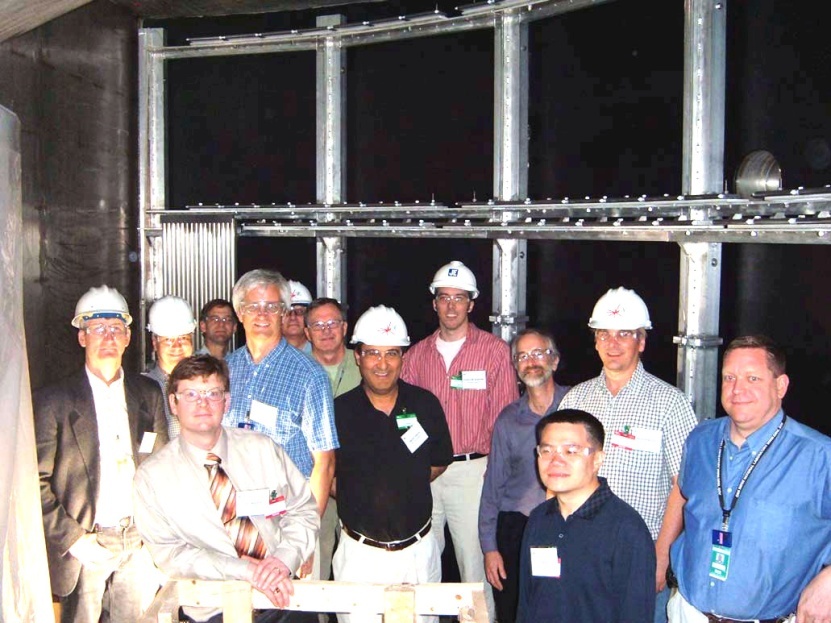 NXS School
53
Kinematic limitations
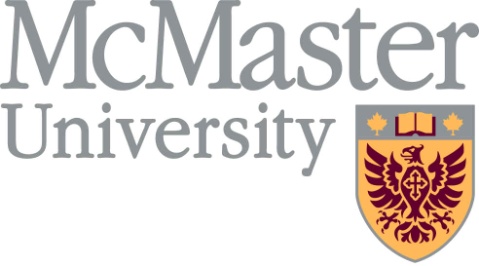 Many combinations of ki,kf for same Q,w
Only certain configurations are used (eg. Ef-fixed)

Cannot “close triangle” for certain Q,wdue to kinematics
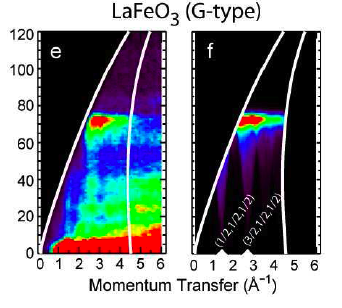 Q
kf
ki
ki
kf
Q
Minimum accessible Q
May 31, 2009
NXS School
54
Kinematic limits, Ei=160 meV
Data visualization
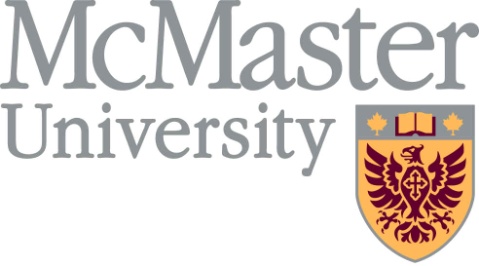 Large, complex data from spallation sources
Measure S(Q,w) – 4D function
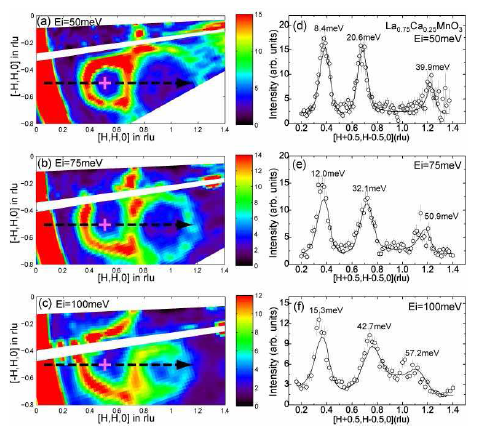 La1-xCaxMnO3
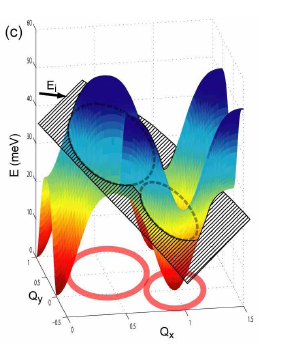 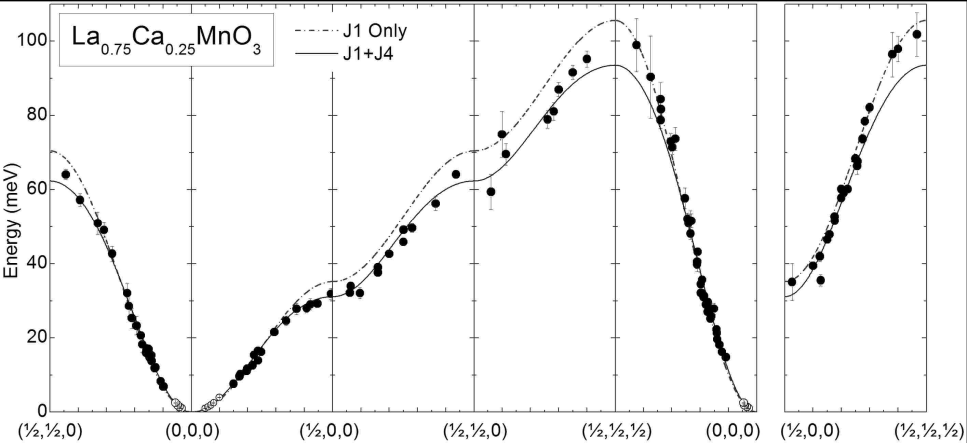 Ye et al., Phys. Rev. B, 75 144408 (2007).
NXS School
55
[Speaker Notes: As an example of the difficulties of analyzing TOF single-crystal data, consider the spin waves in ferromagnetic LCMO.  Neutron scattering will occur where the dispersion surface and measurement surface intersect.  The projection of this intersection on the Qx-Qy plane is shown.  Energy is increasing towards the right.  Line cuts can be used to determine the energies of parts of the surface and construct the dispersion.  Constant-Q cuts of the TAS are easier, but the amount of data from TOF is staggering!]
Development of Long Range Order
The appearance of spin waves indicates that the field-induced state is long range ordered
[Speaker Notes: If you look higher up in energy, what you find are beautiful, SHARP, dispersive excitations (spin waves!)
These can only come from an ordered state]
Field-induced order in the Pyrochlore Yb2Ti2O7:

  Weak magnetic field // [110] induces LRO



appearance of long-lived spin waves 
at low T and moderate H
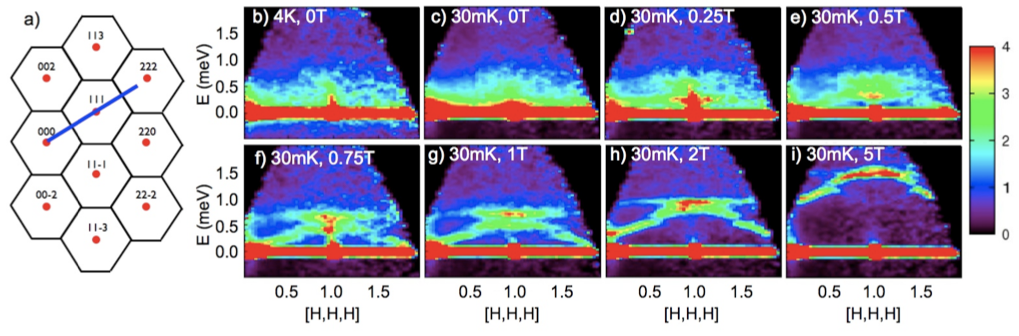 References
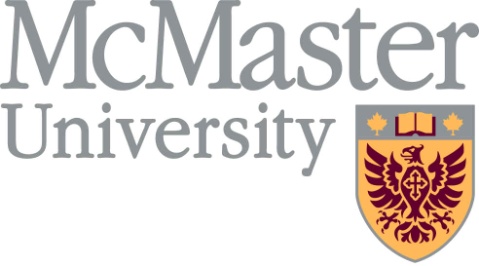 General neutron scattering
G. Squires, “Intro to theory of thermal neutron scattering”, Dover, 1978.
S. Lovesey, “Theory of neutron scattering from condensed matter”, Oxford, 1984.
R. Pynn, http://www.mrl.ucsb.edu/~pynn/.

Polarized neutron scattering
Moon, Koehler, Riste, Phys. Rev 181, 920 (1969).

Triple-axis techniques
Shirane, Shapiro, Tranquada, “Neutron scattering with a triple-axis spectrometer”, Cambridge, 2002. 

Time-of-flight techniques
B. Fultz, http://www.cacr.caltech.edu/projects/danse/ARCS_Book_16x.pdf
NXS School
58